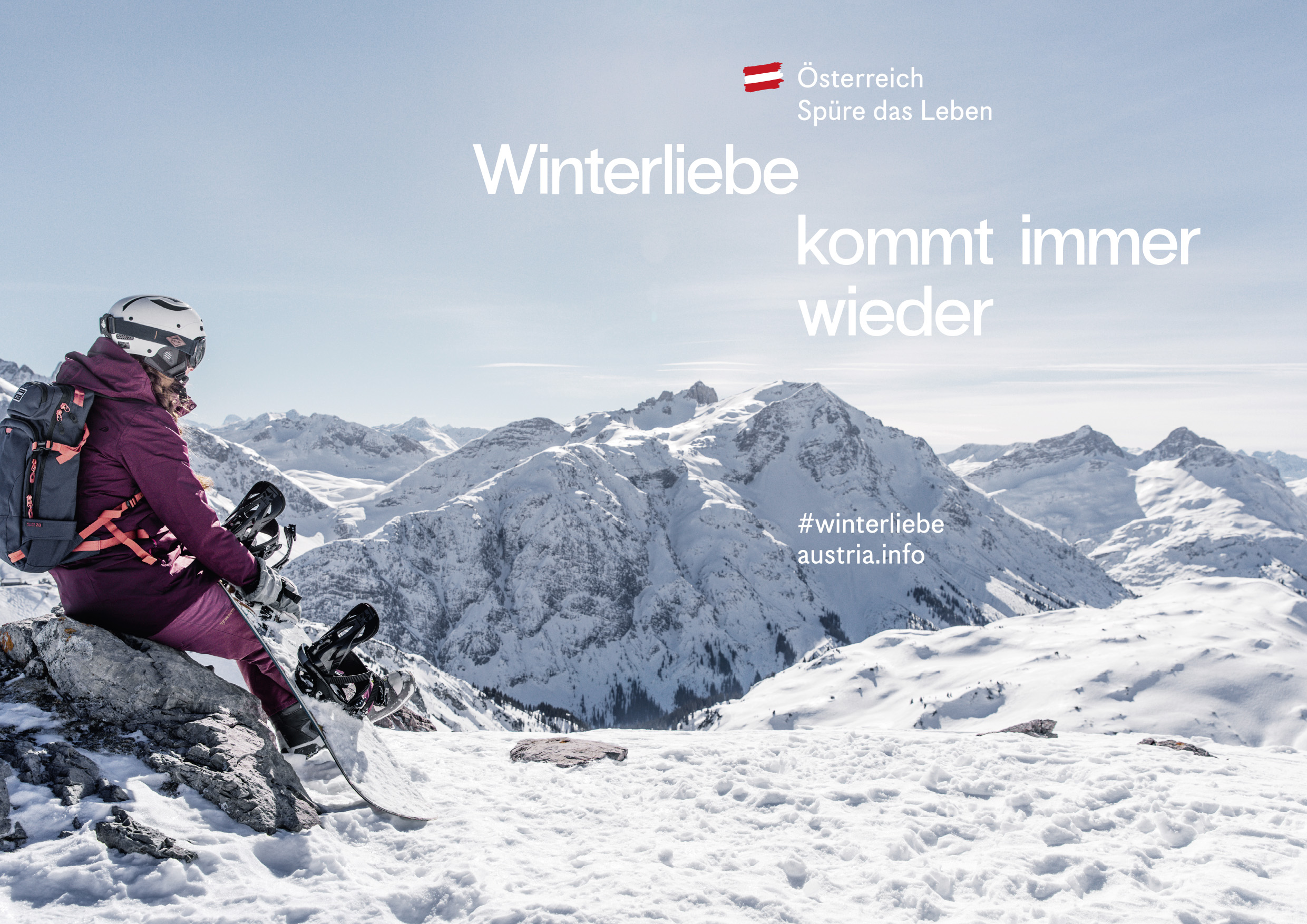 1
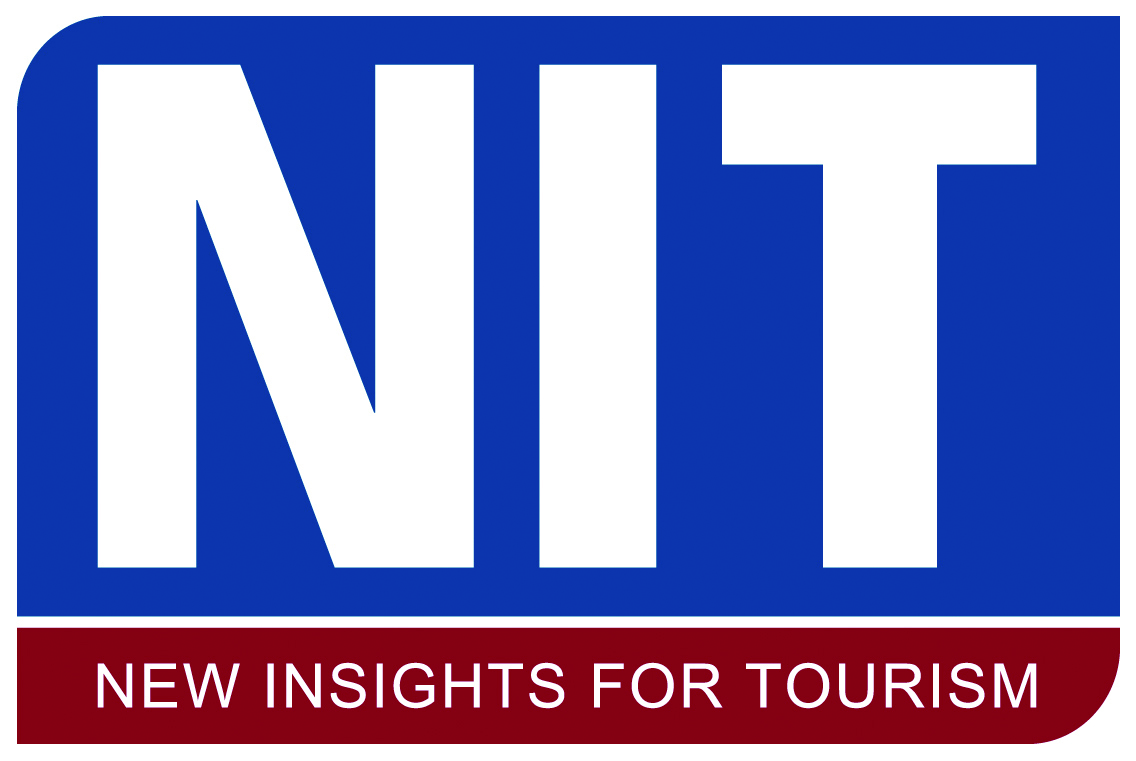 Winterpotentiale 2021/2022
Urlaubsreisepläne in Österreich, Deutschland, Schweiz, Niederlande, UK, Tschechien, Polen
Oktober 2021  mafo@austria.info
2
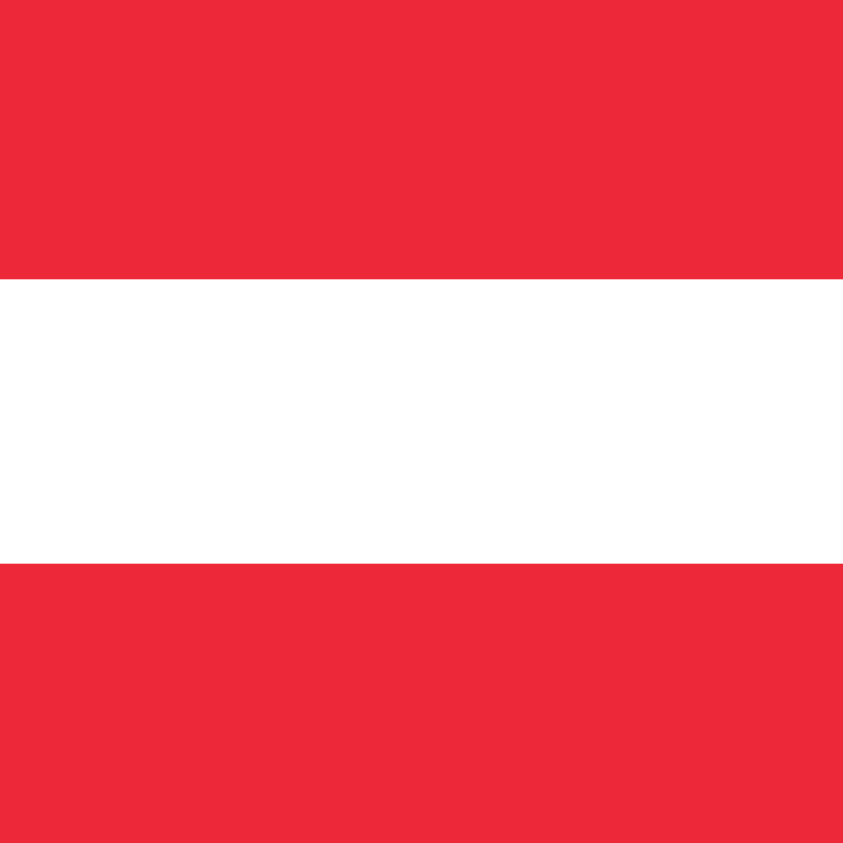 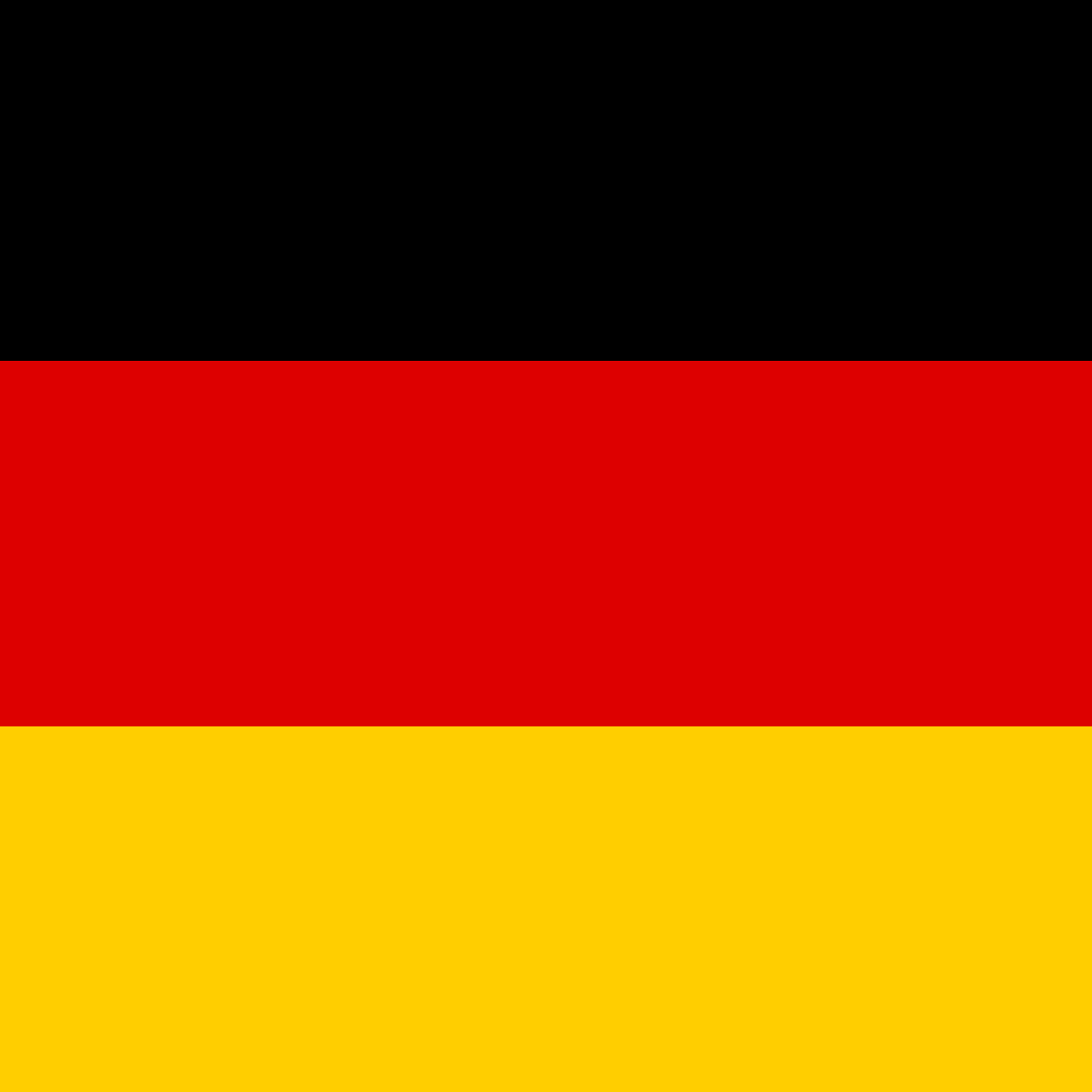 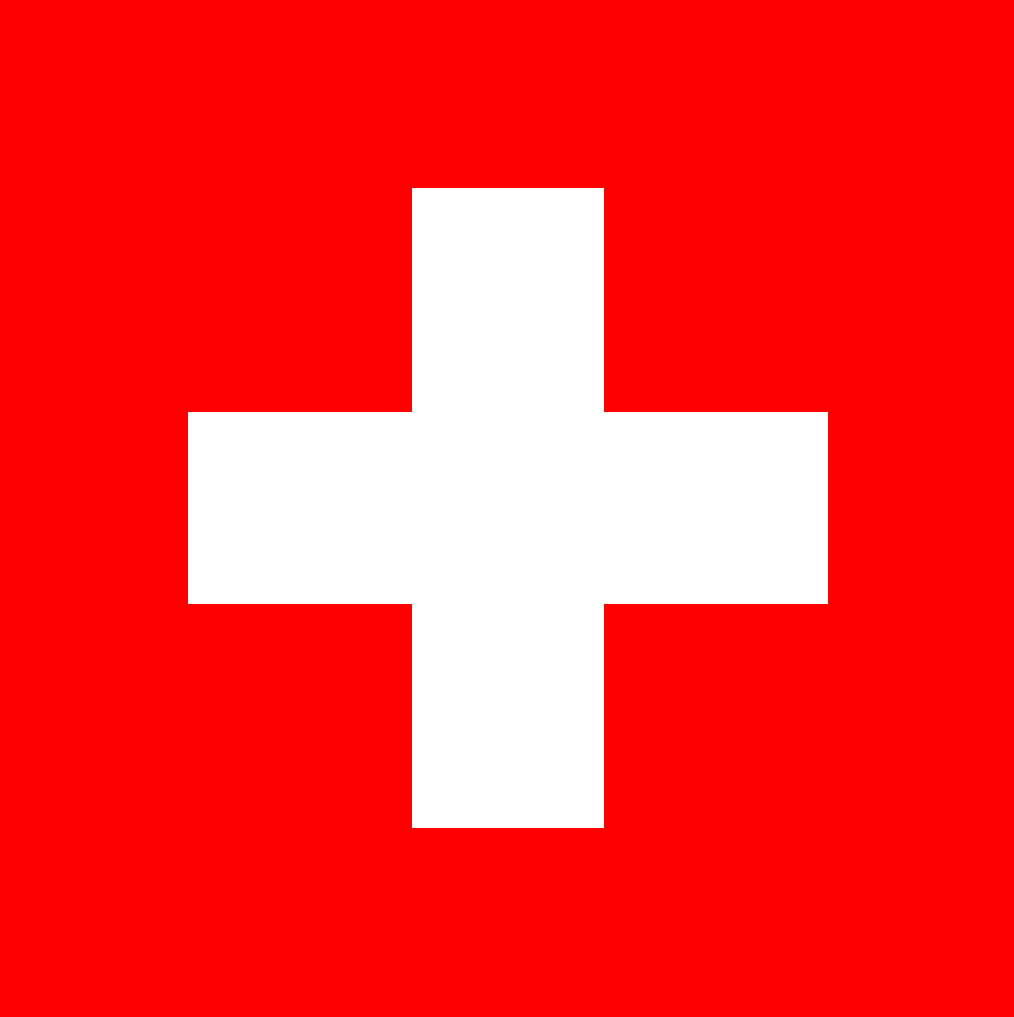 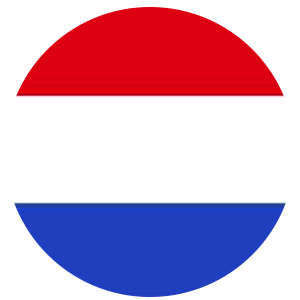 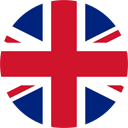 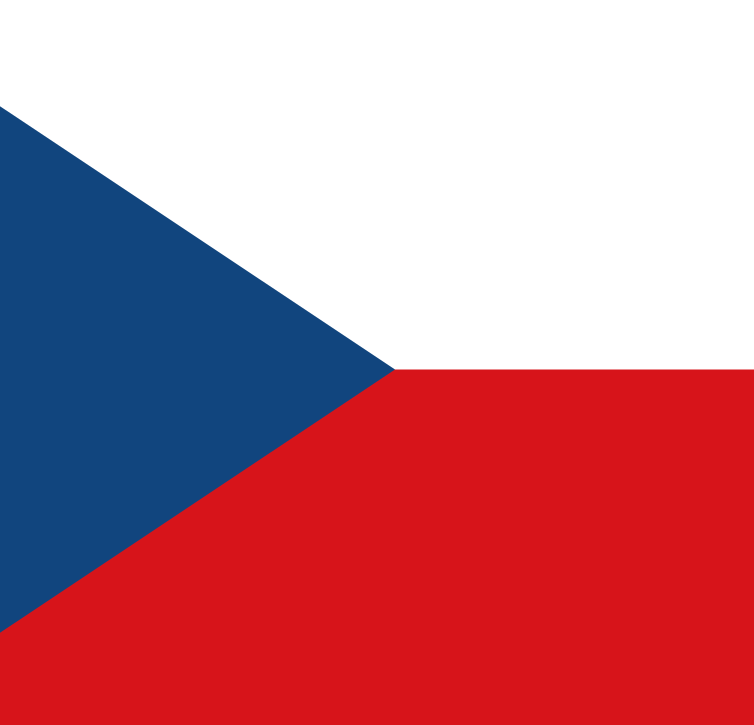 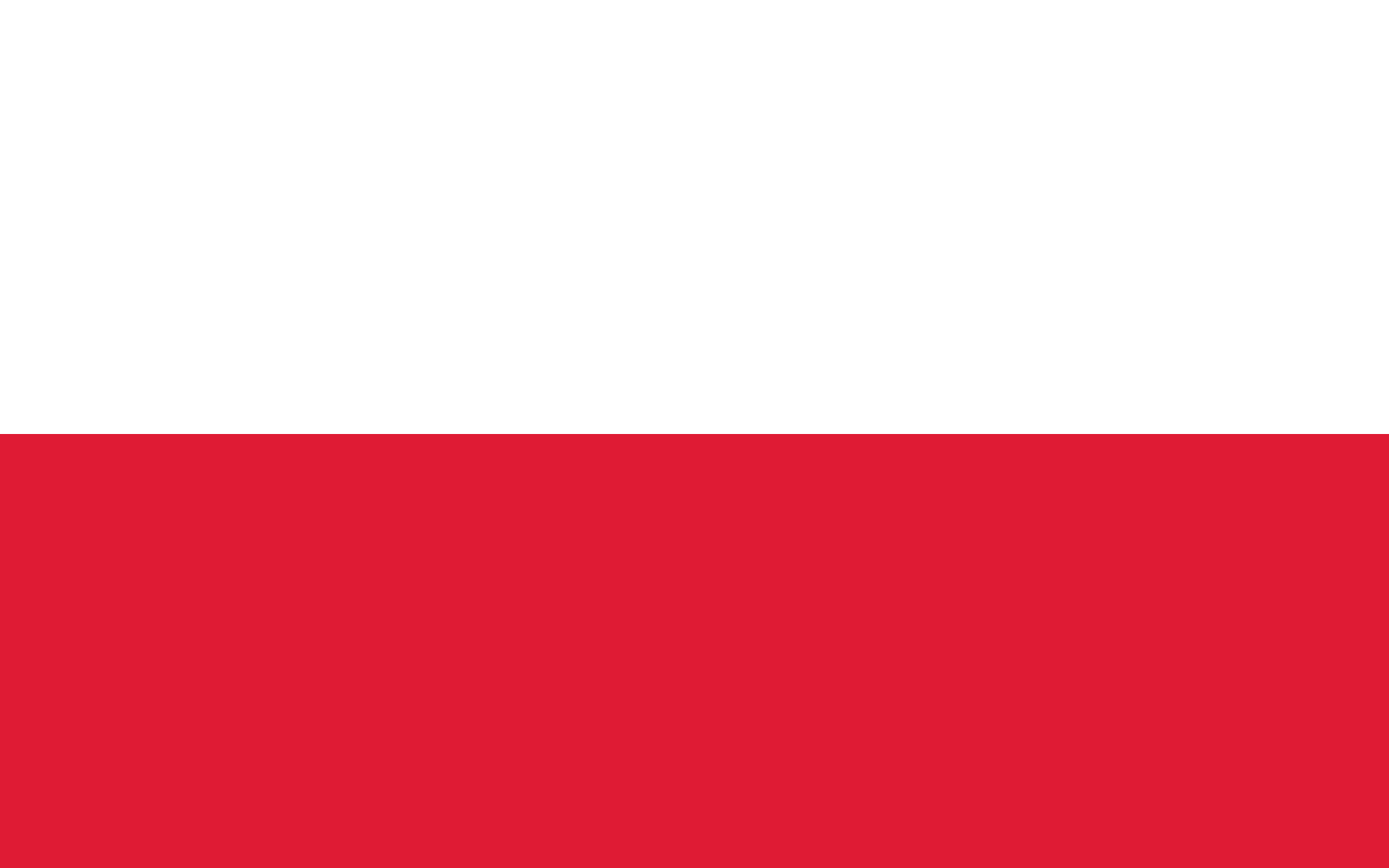 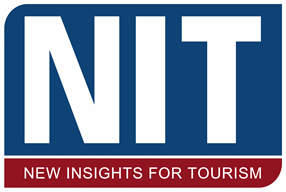 „Wie zuversichtlich sind Sie, dass Reisen im kommenden Winter möglich sind?“
Quelle: Studie Winterpotenziale 2021/2022 in AT, DE, CH, NL, UK, CZ, PL; NIT/ÖW 
Basis: Bevölkerung 18 bis 75 Jahre, Angaben in Prozent, Werte für (eher) optimistisch (= Skalenwerte 1-3 auf 6-stufiger Skala)
3
„Sie sehen hier Aussagen zu Urlaubsreisen im kommenden Winter (also November 2021 bis April 2022).Inwieweit treffen diese Aussagen auf Sie persönlich zu?“
Quelle: Studie Winterpotenziale 2021/2022 in AT, DE, CH, NL, UK, CZ, PL; NIT/ÖW 
Basis: Bevölkerung 18 bis 75 Jahre, Angaben in Prozent, Top 2-Werte auf 5-stufiger Skala
4
„Haben Sie für den kommenden Winter, also die Monate November 2021 bis April 2022, schon Urlaubspläne?“
Quelle: Studie Winterpotenziale 2021/2022 in AT, DE, CH, NL, UK, CZ, PL; NIT/ÖW 
Basis: Bevölkerung 18 bis 75 Jahre, Angaben in Prozent
5
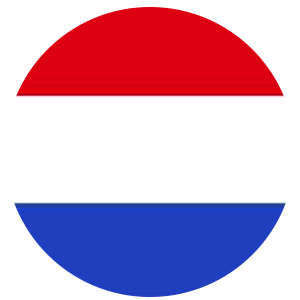 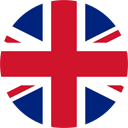 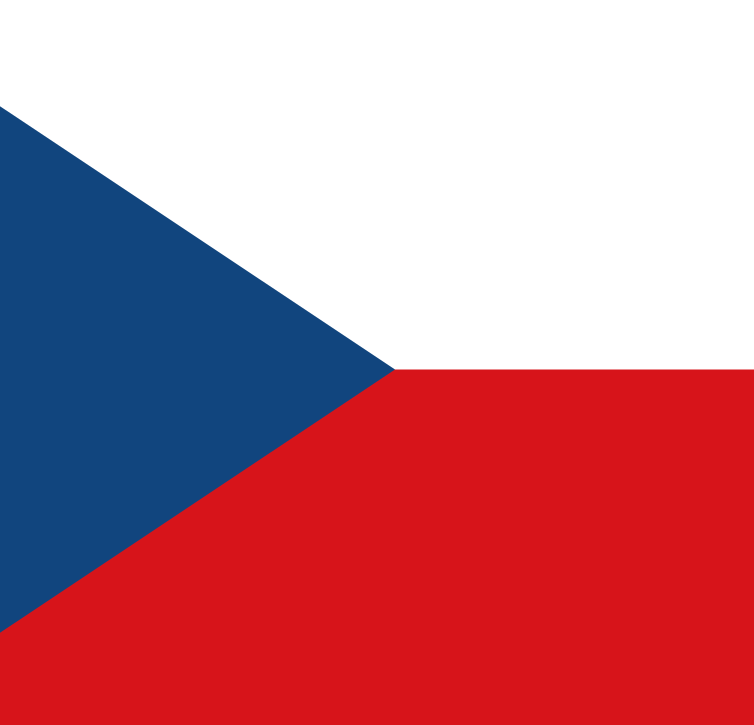 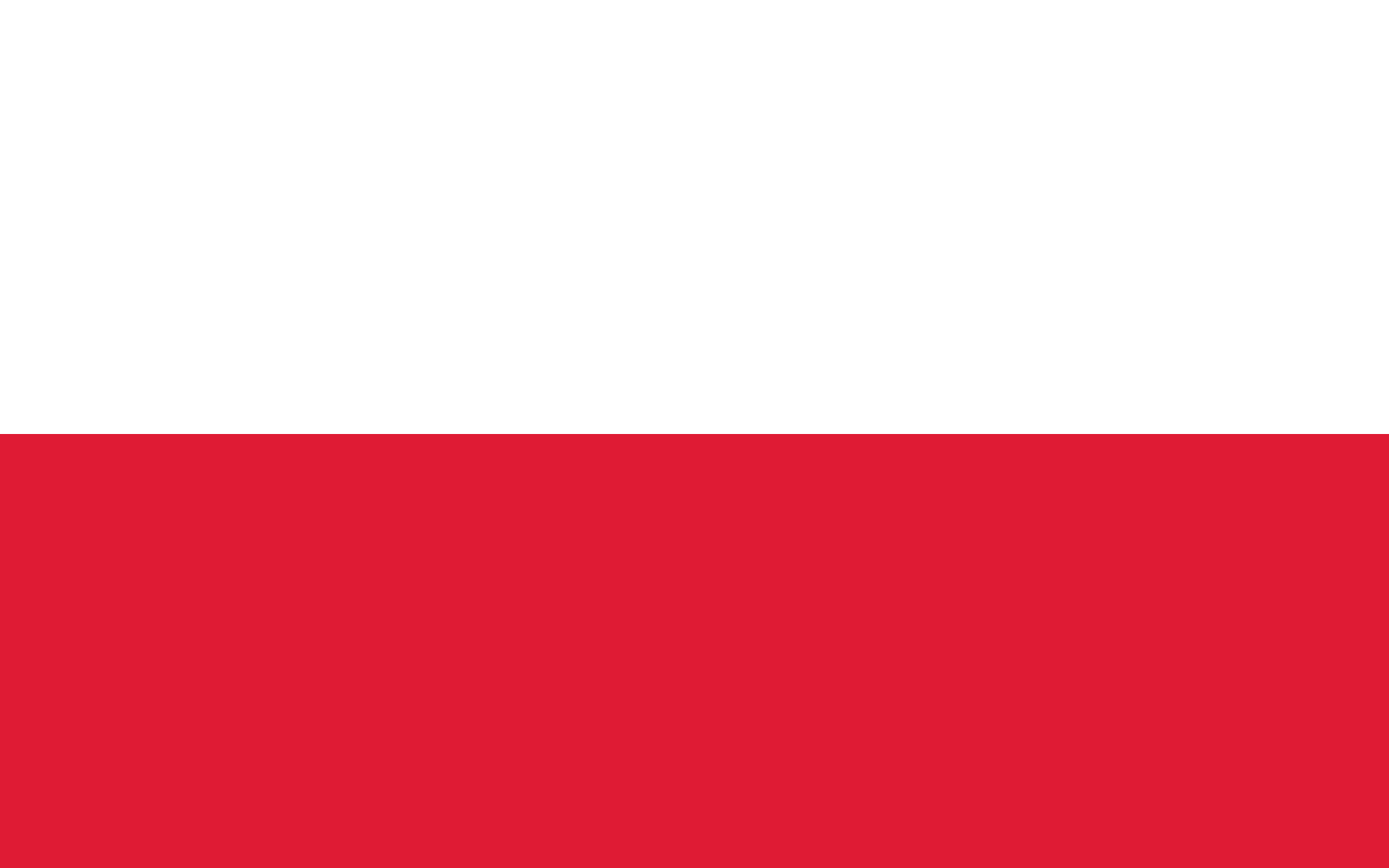 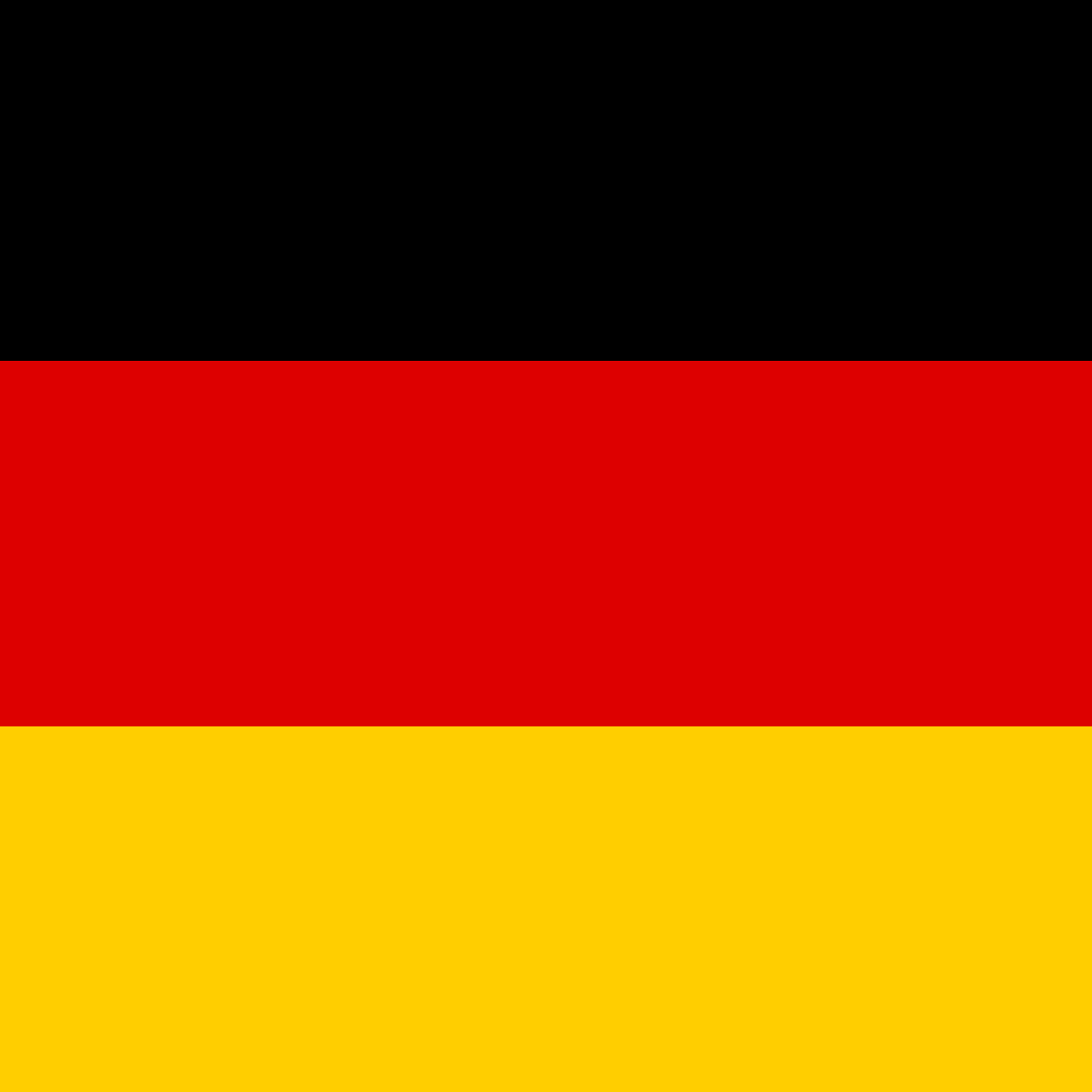 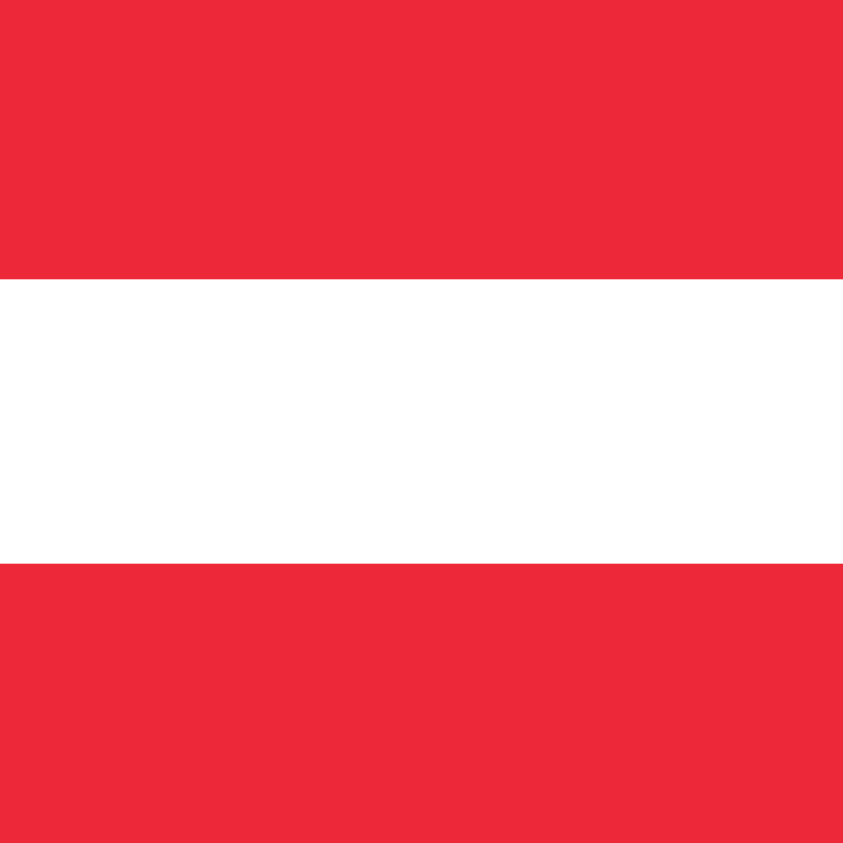 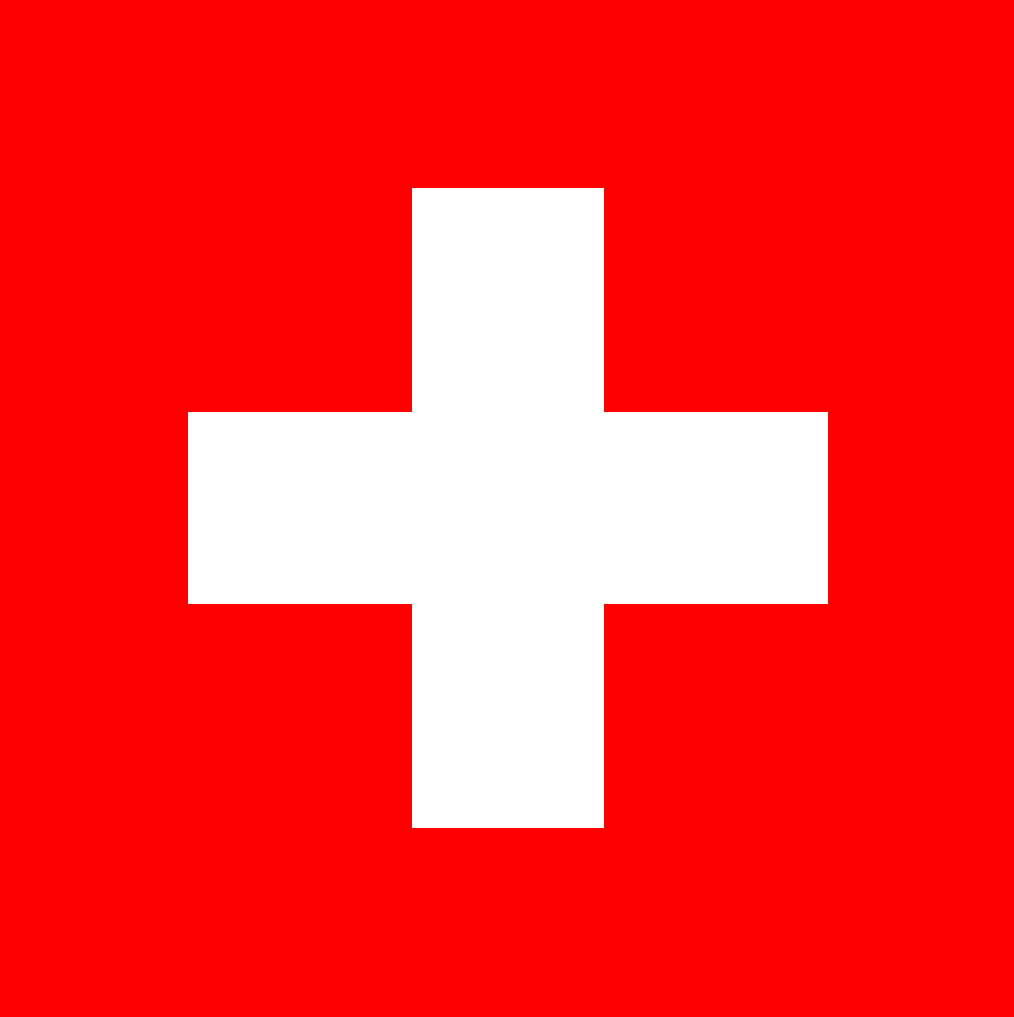 Quelle: Studie Winterpotenziale 2021/2022 in AT, DE, CH, NL, UK, CZ, PL; NIT/ÖW 
* in Prozent der Bevölkerung, ** in Prozent der Reiseplaner im Winter 2021/22
6
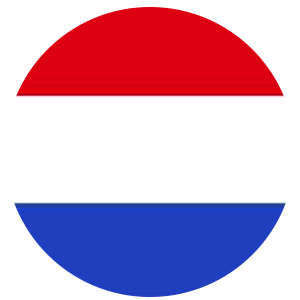 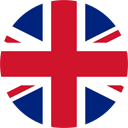 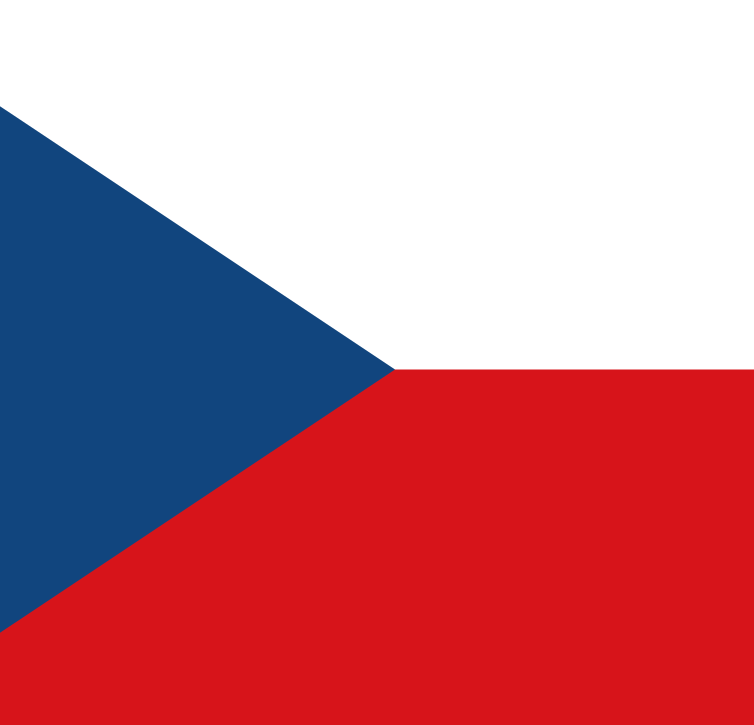 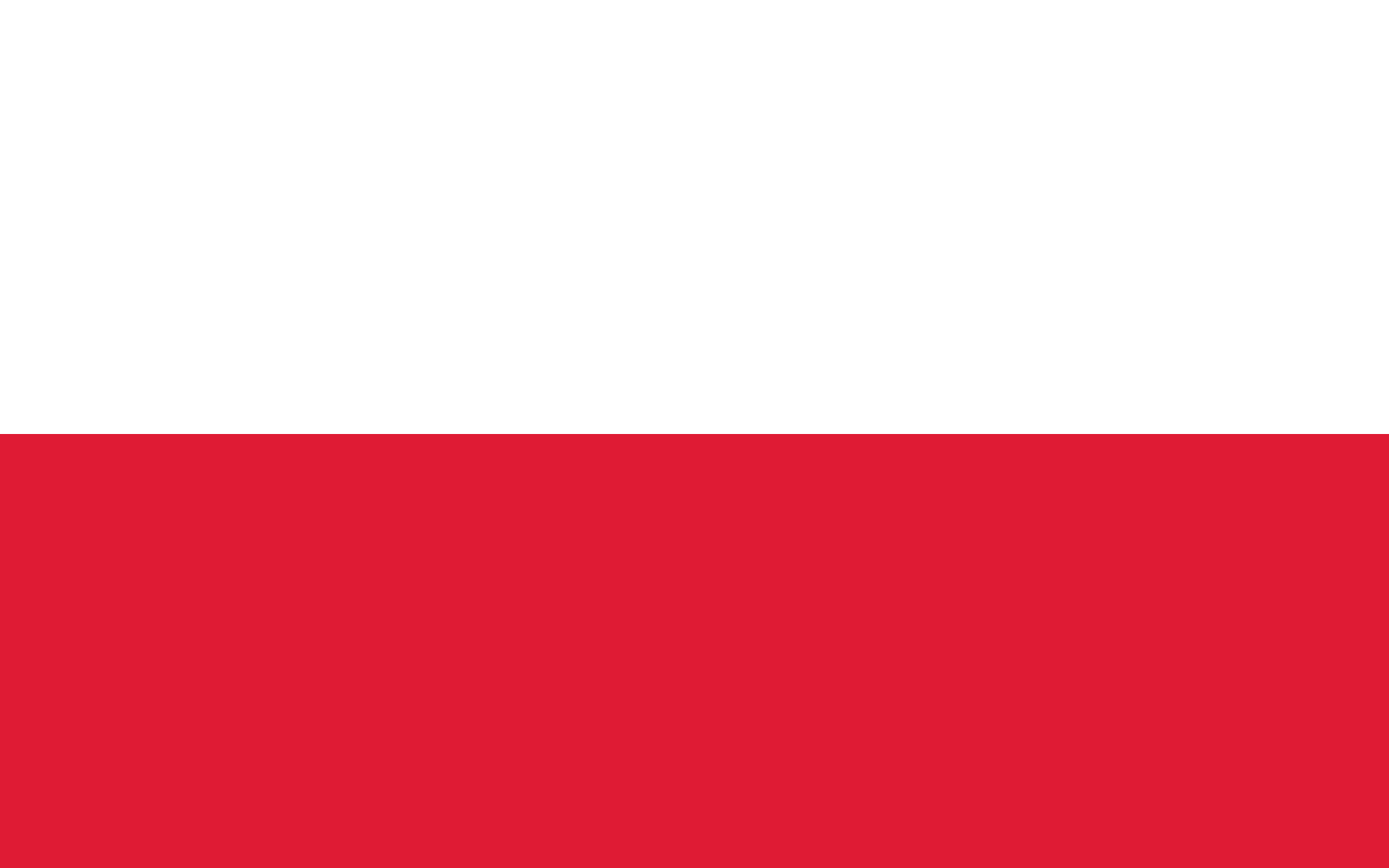 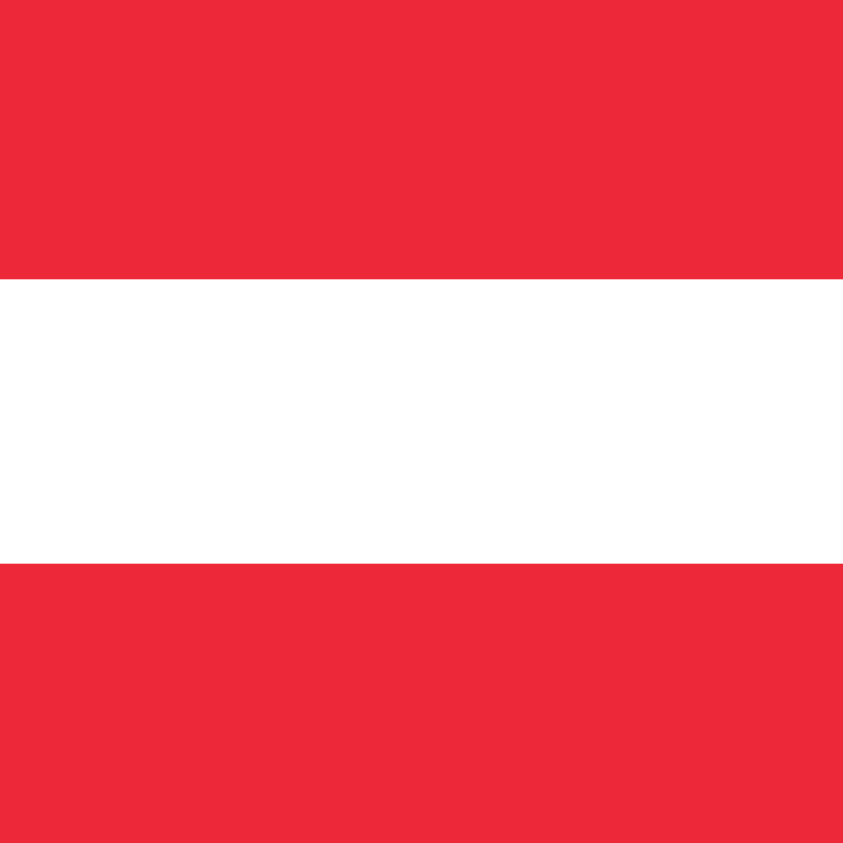 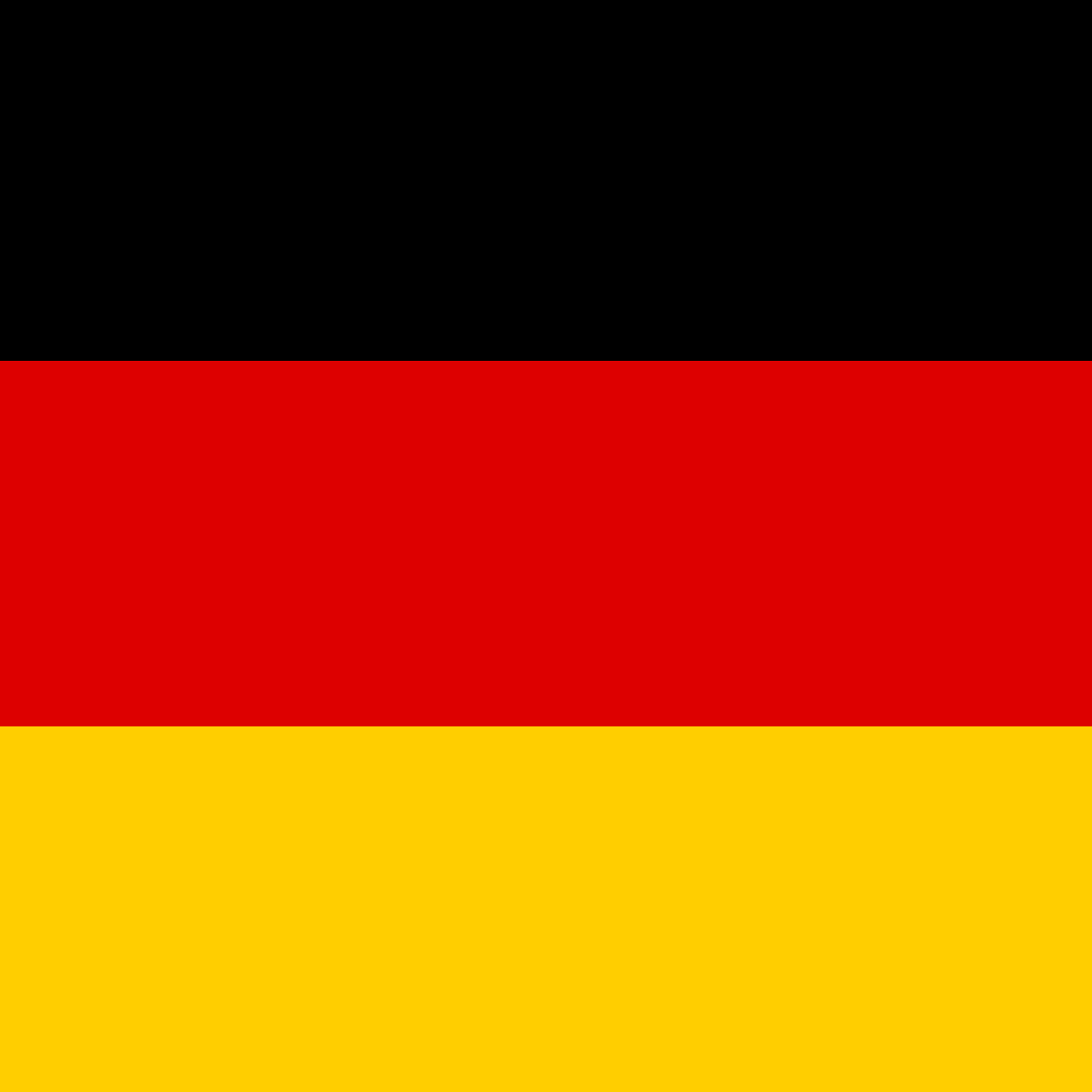 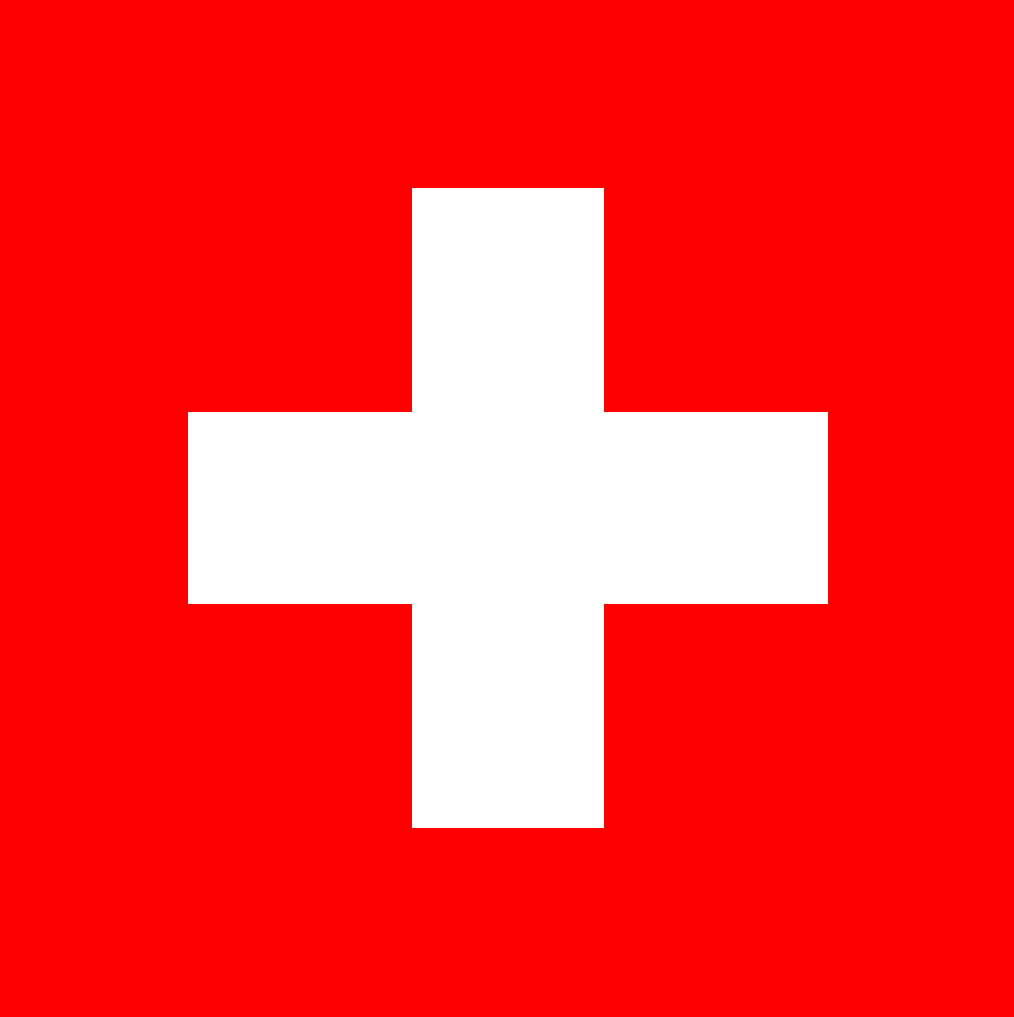 „Wie zuversichtlich sind Sie, dass Reisen im kommenden Winter möglich sind?“
Quelle: Studie Winterpotenziale 2021/2022 in AT, DE, CH, NL, UK, CZ, PL; NIT/ÖW 
Basis: Bevölkerung 18 bis 75 Jahre, Angaben in Prozent, Werte für (eher) optimistisch (= Skalenwerte 1-3 auf 6-stufiger Skala)
7
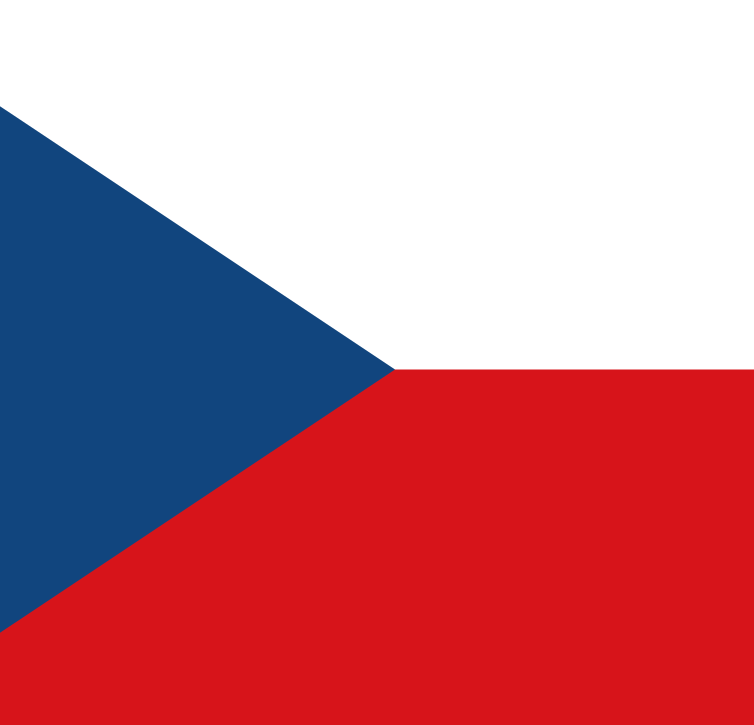 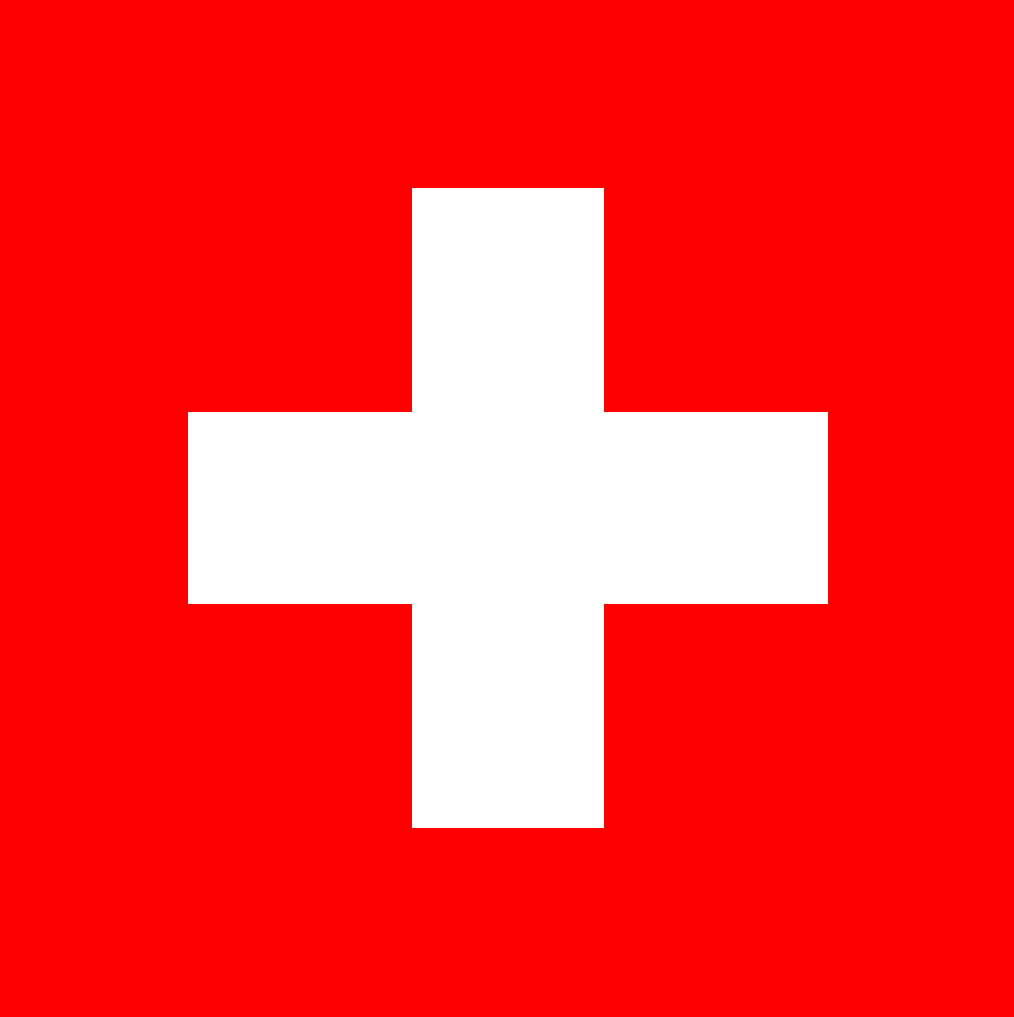 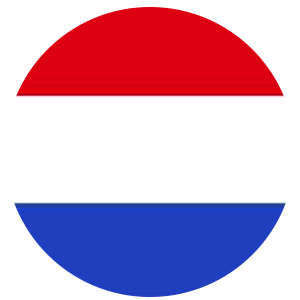 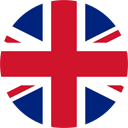 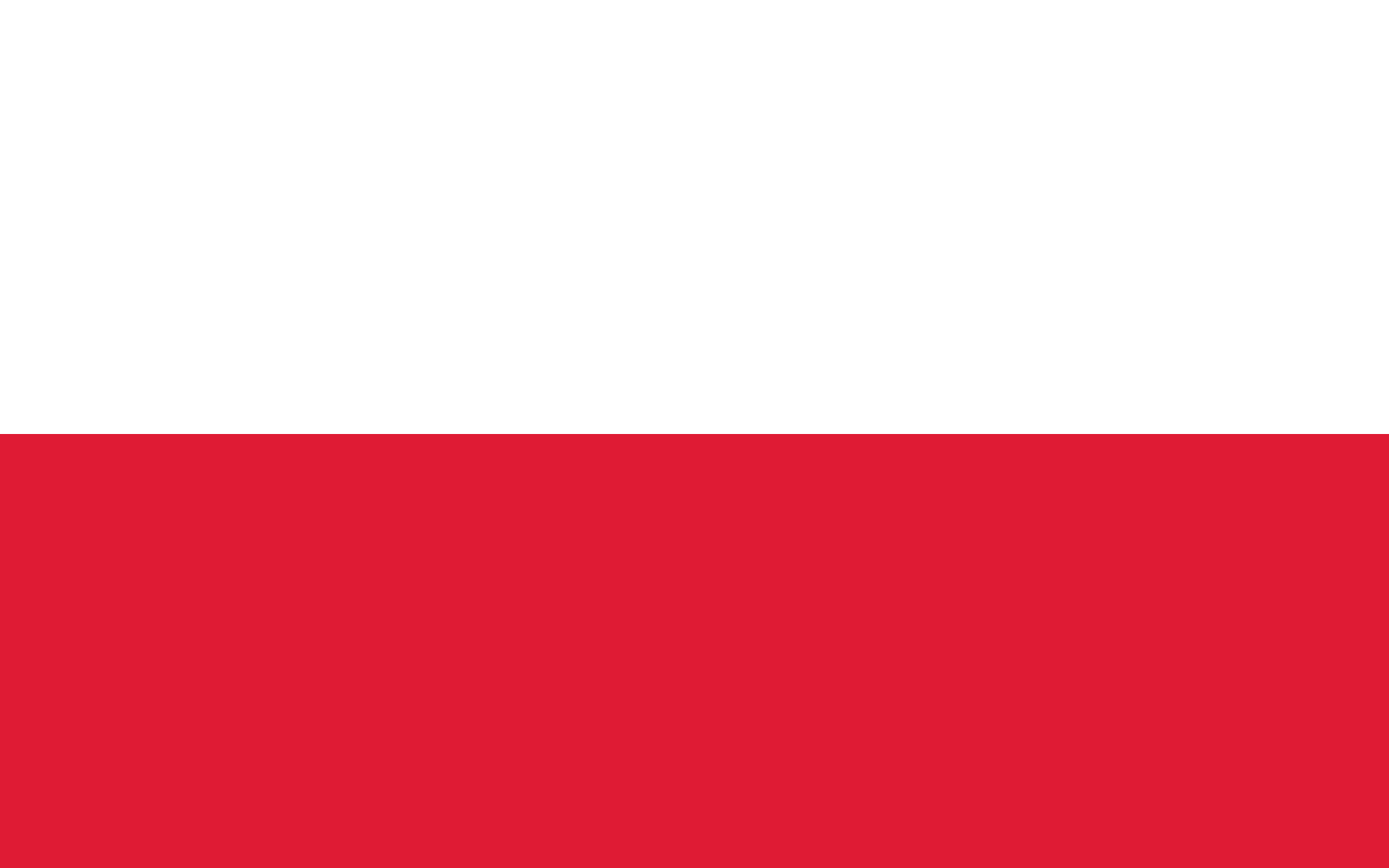 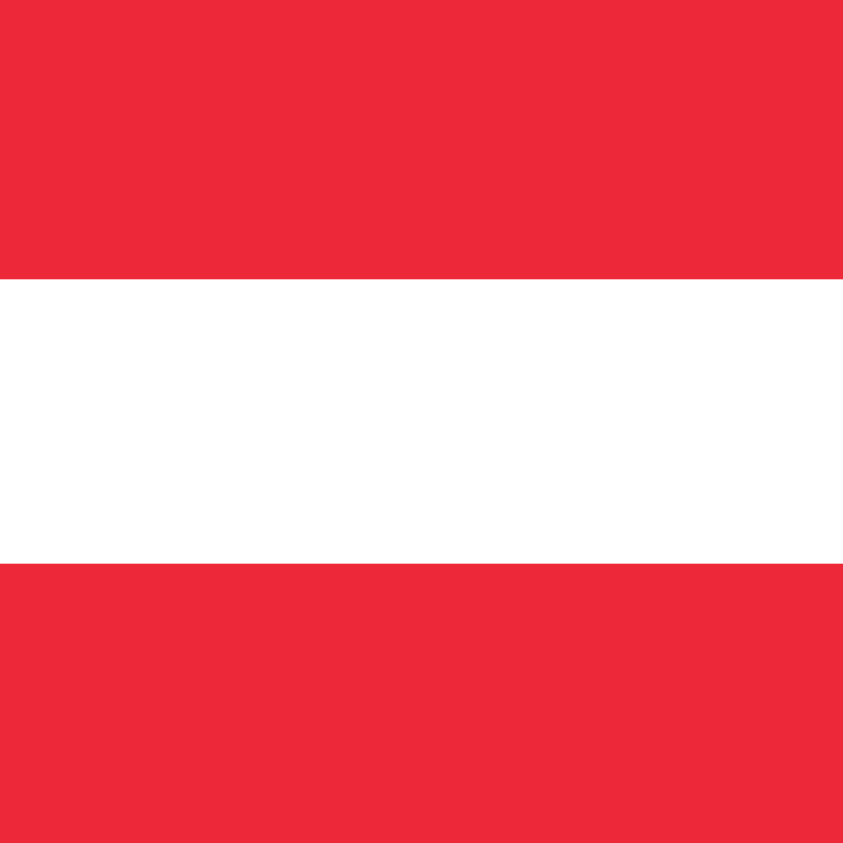 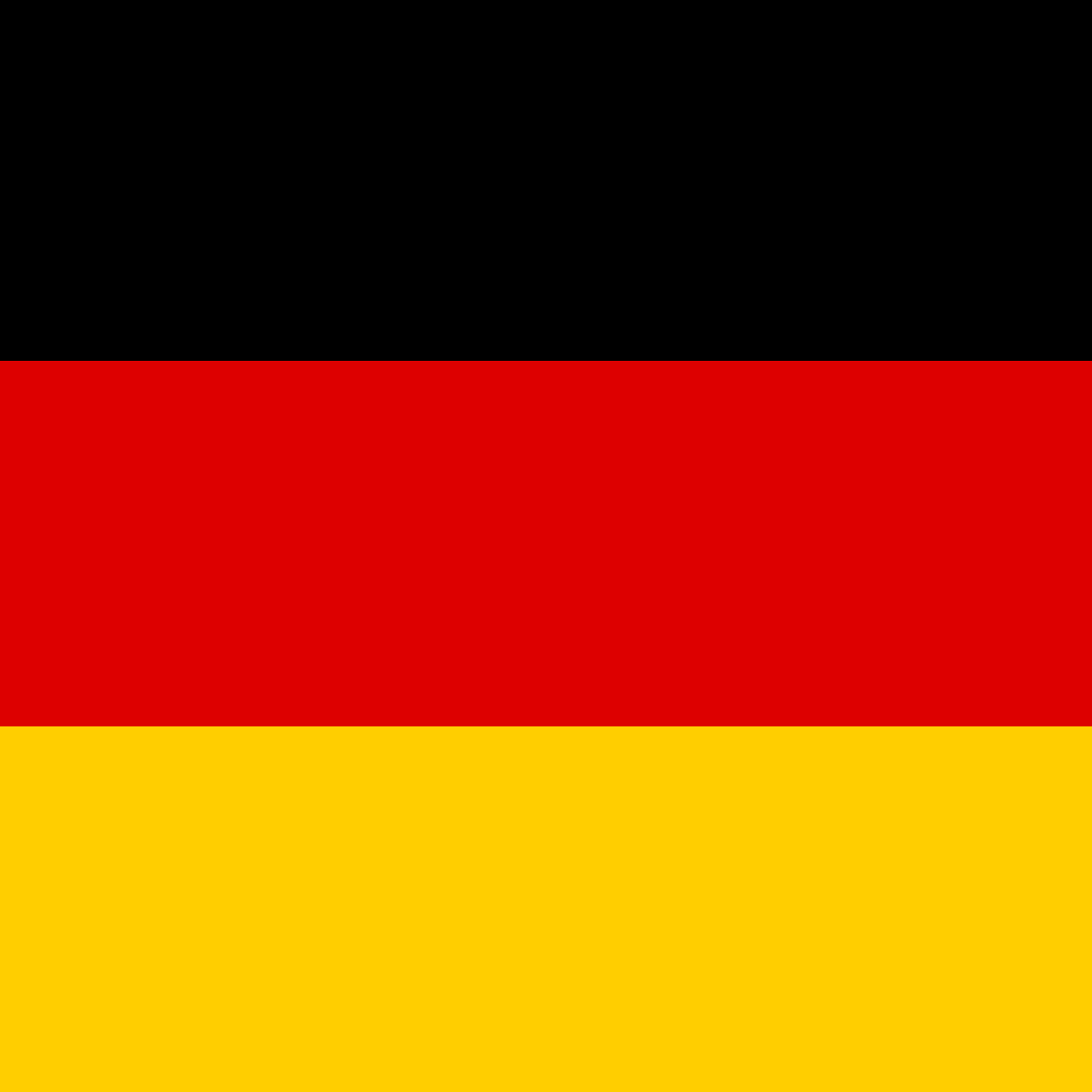 „Sie haben angegeben, dass Sie wahrscheinlich einen Wintersporturlaub im Schnee oder einen Winterurlaub im Schnee (ohne Sport) planen. Wo möchten Sie diesen gerne verbringen?“
Quelle: Studie Winterpotenziale 2021/2022 in AT, DE, CH, NL, UK, CZ, PL; NIT/ÖW 
Basis: Planer eines Wintersporturlaubs oder eines Urlaubs im Schnee ohne Sport, 18 bis 75 Jahre, Top 3 je Land, Liste mit 13 Urlaubszielen
8
„Sind Sie gegen COVID-19/das Coronavirus geimpft?“ *Fallzahlen in UK zu gering
Quelle: Studie Winterpotenziale 2021/2022 in AT, DE, CH, NL, UK, CZ, PL; NIT/ÖW 
Basis: Bevölkerung 18 bis 75 Jahre, Angaben in Prozent, Stand Anfang September 2021 mindestens eine Impfung erhalten
9
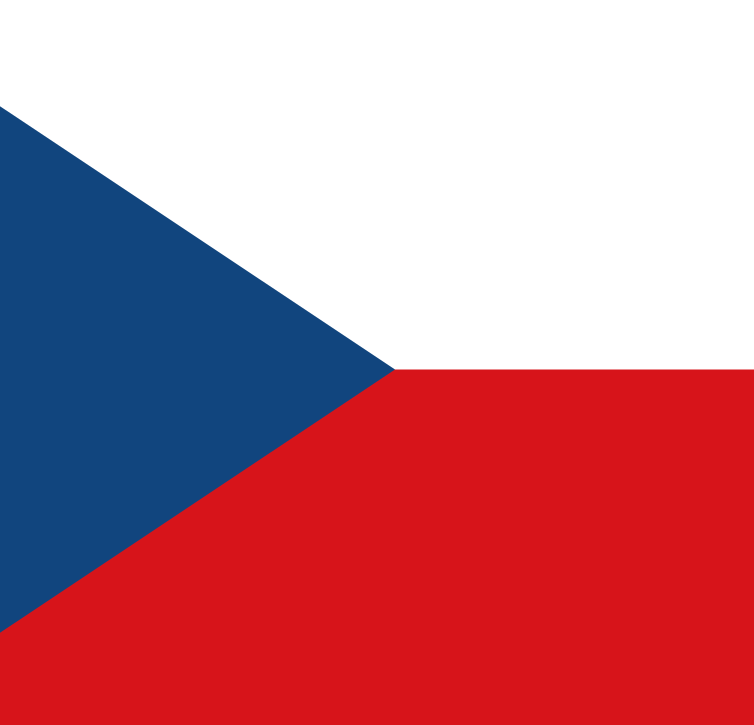 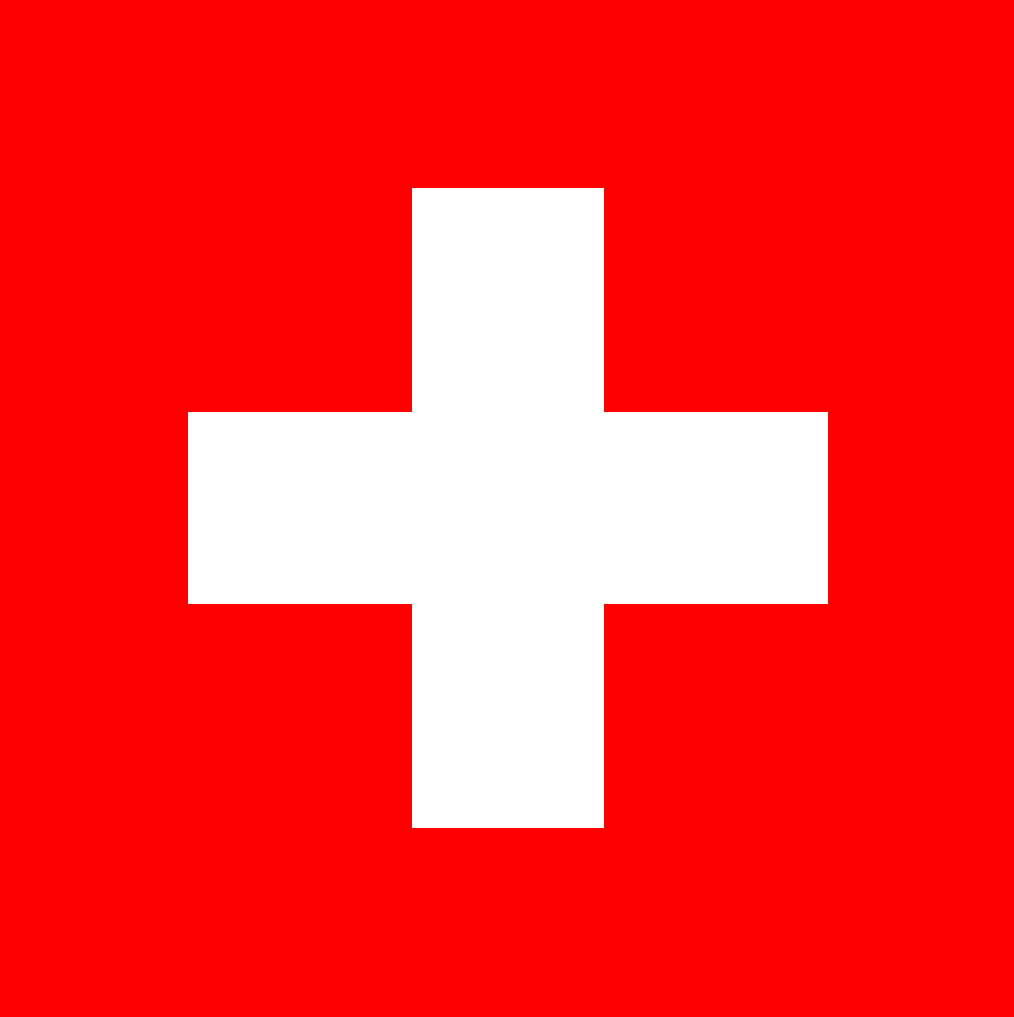 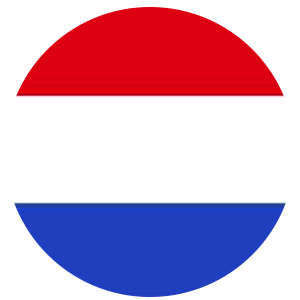 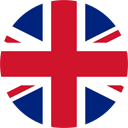 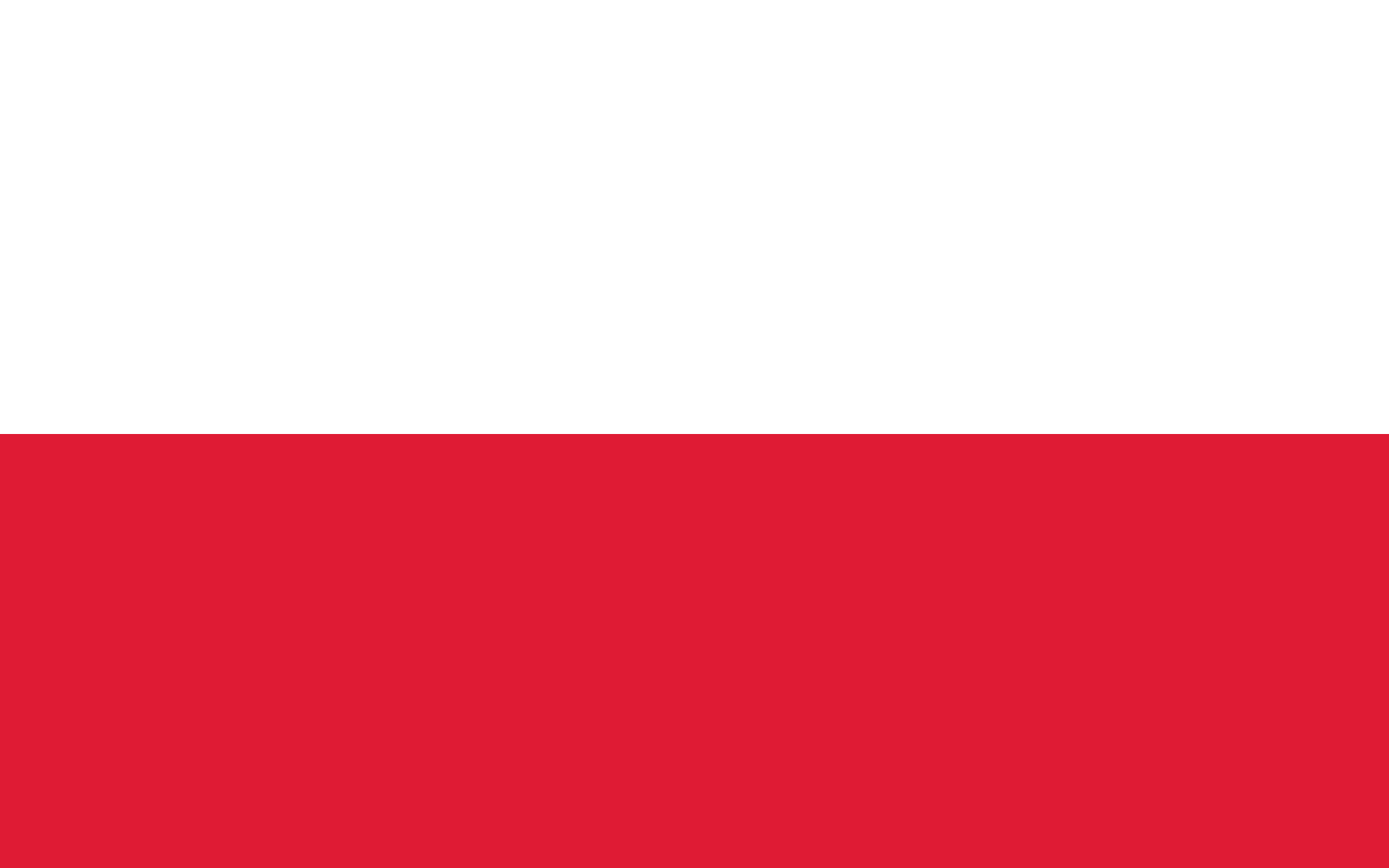 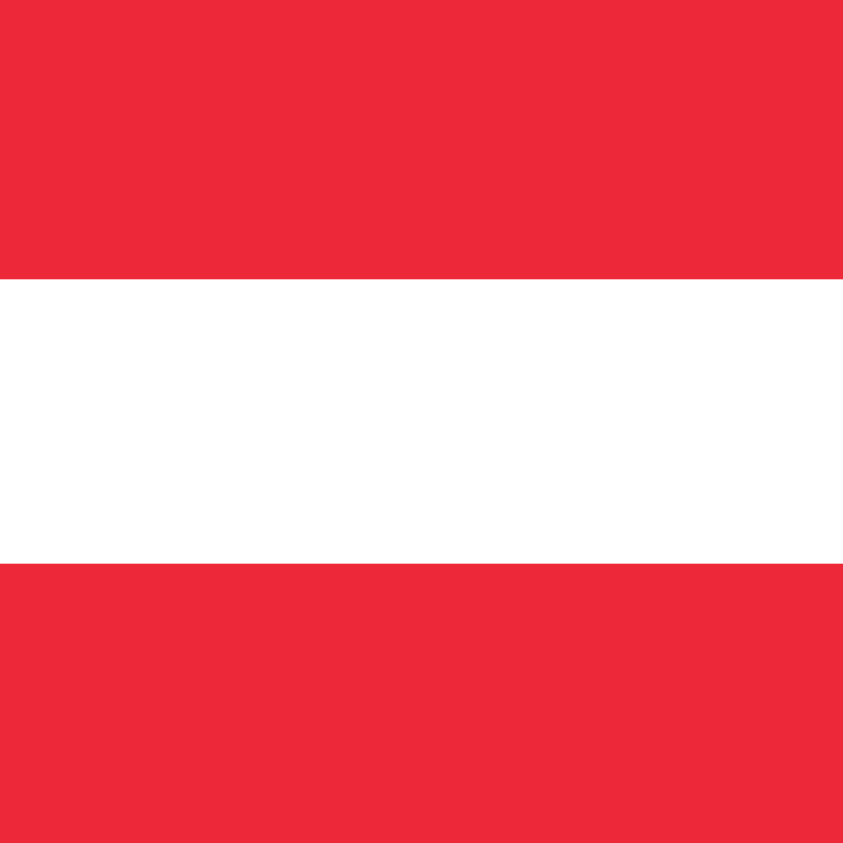 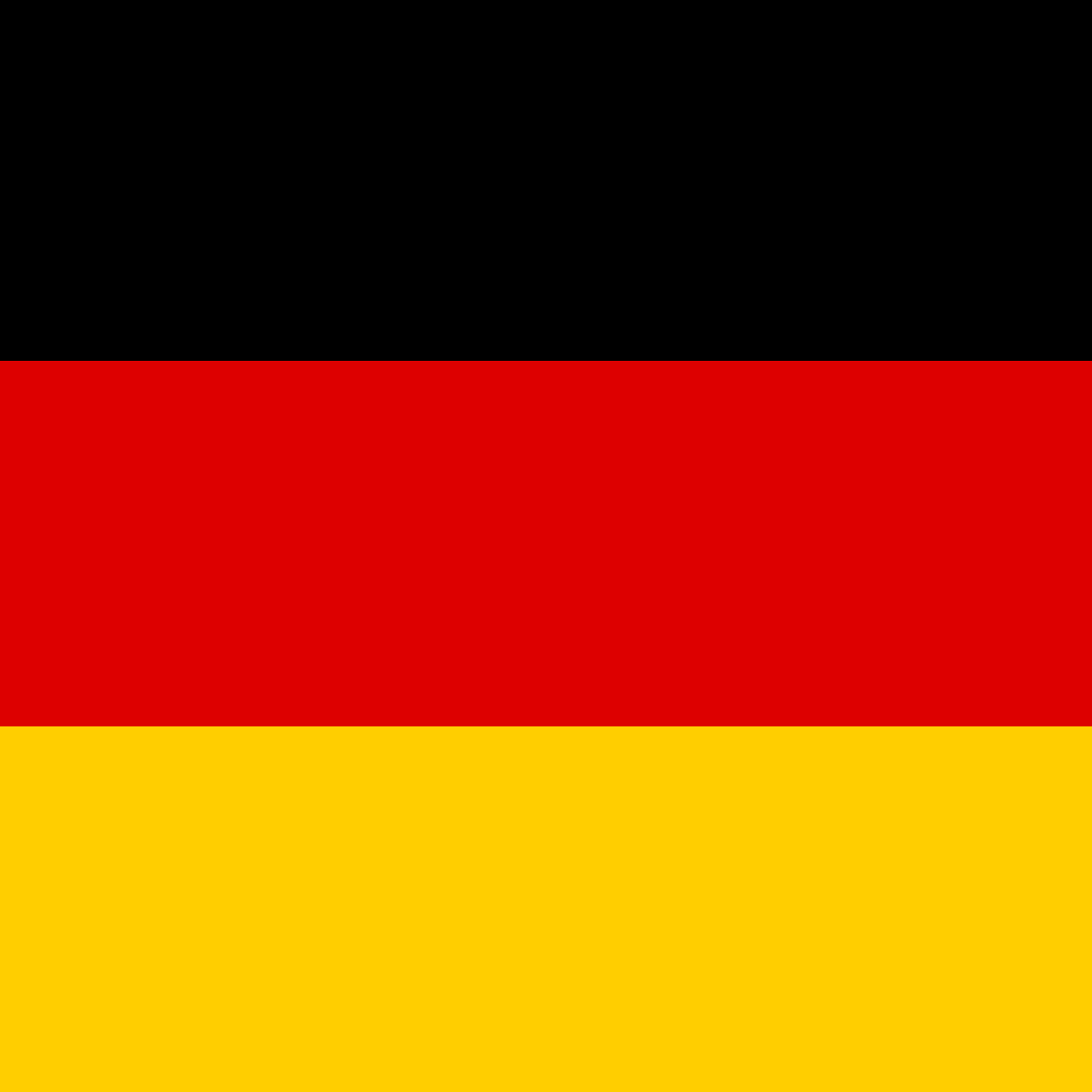 „Auf welche Aspekte werden Sie bei der Buchung eines Reiseangebots im kommenden Winter besonders achten?“
Quelle: Studie Winterpotenziale 2021/2022 in AT, DE, CH, NL, UK, CZ, PL; NIT/ÖW 
Basis: Reiseplaner im Winter 2021/22, 18 bis 75 Jahre, Angaben in Prozent
10
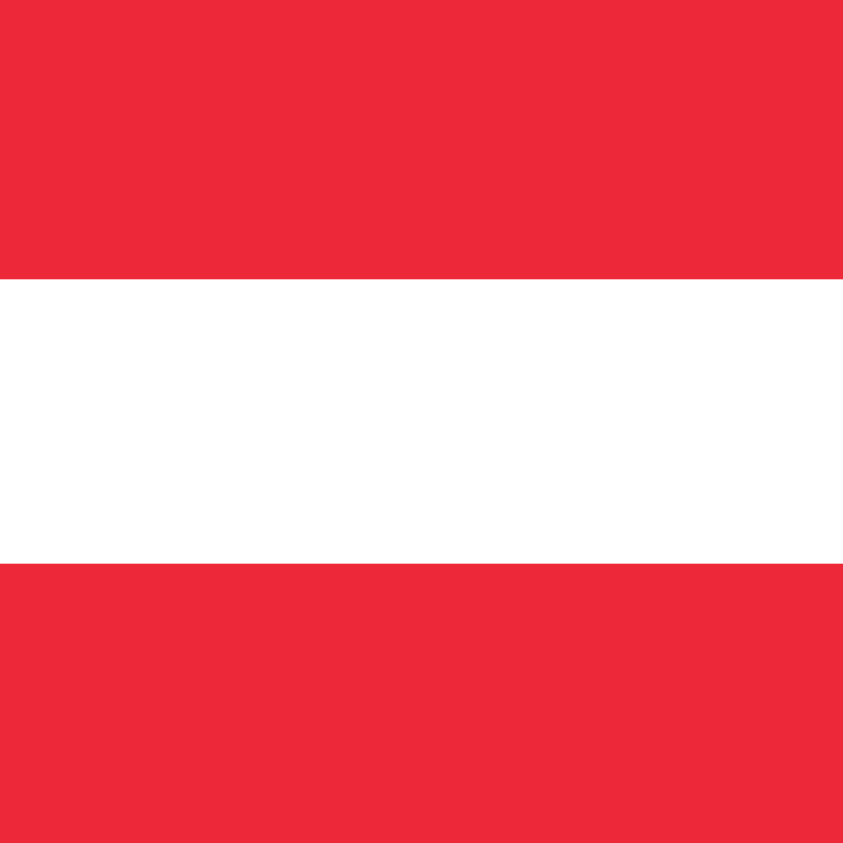 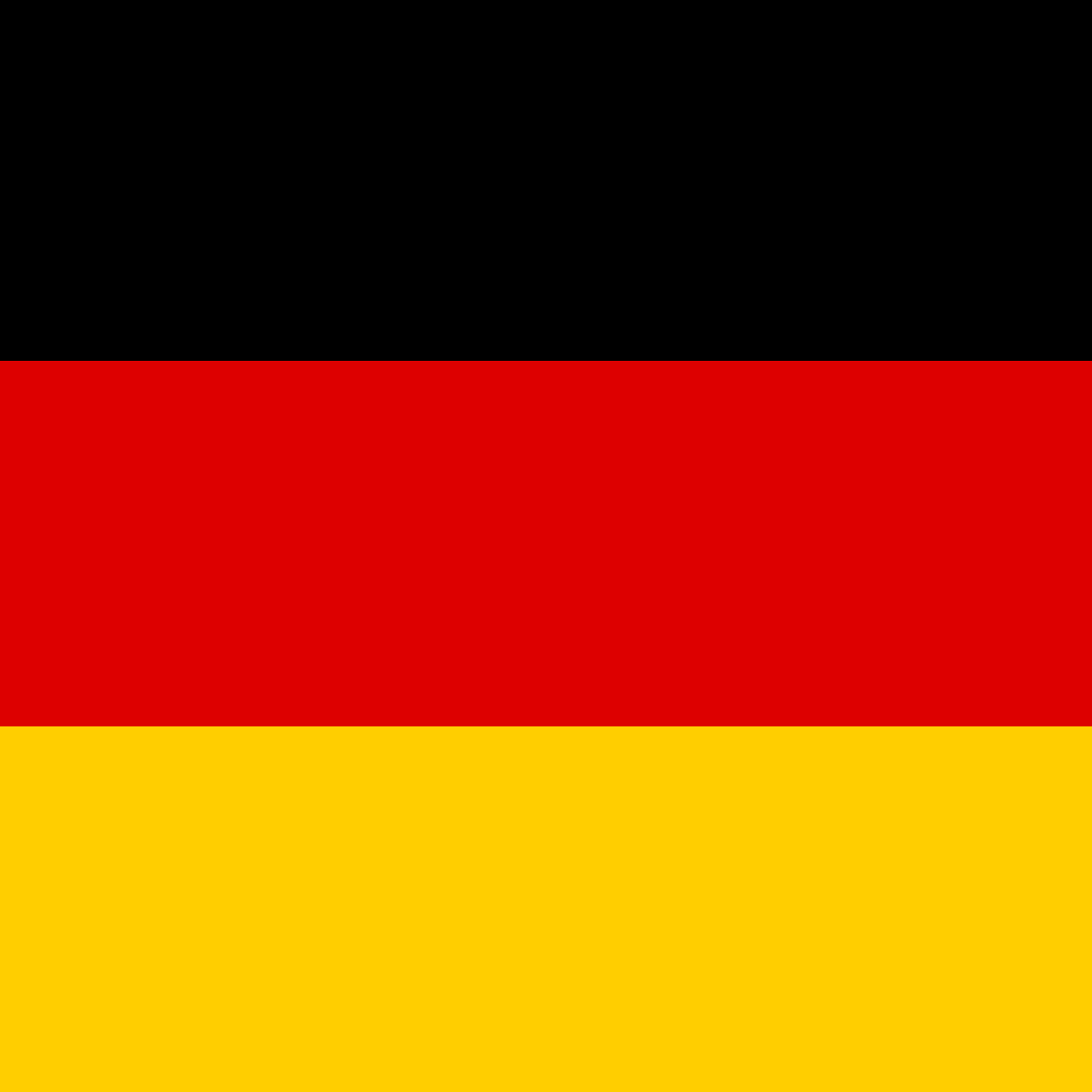 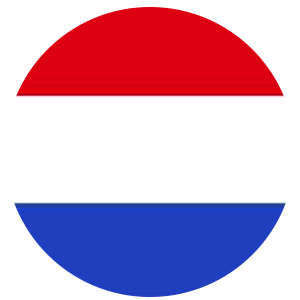 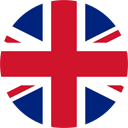 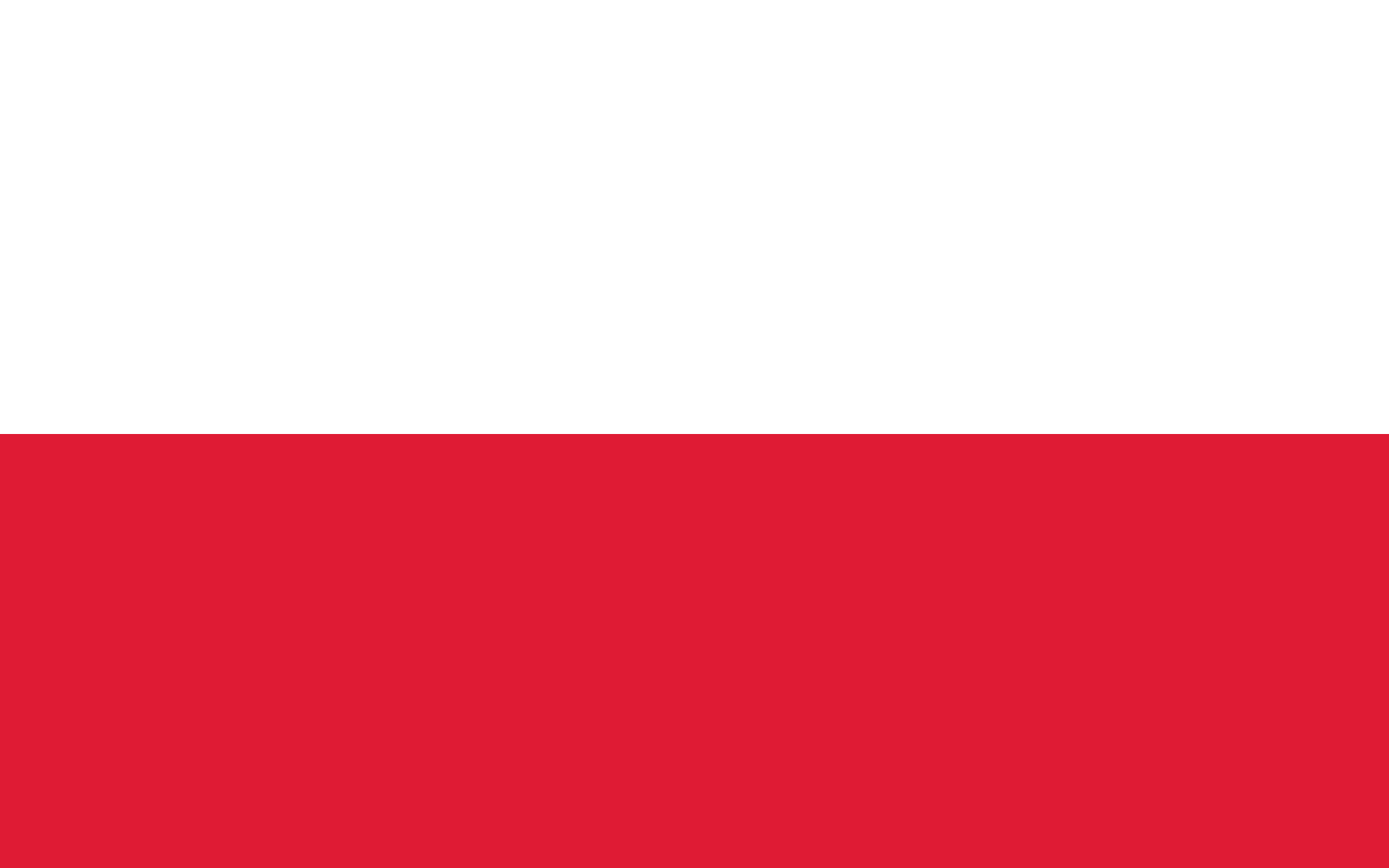 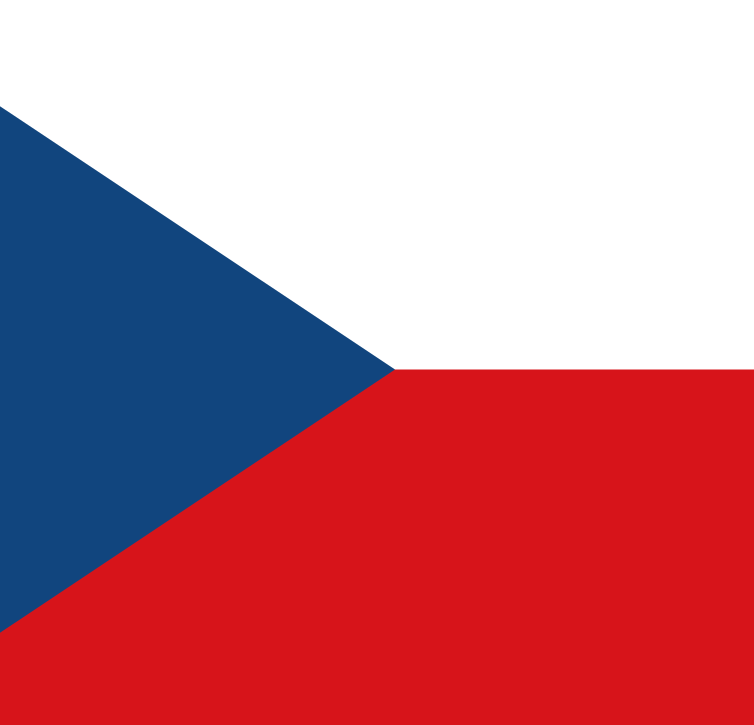 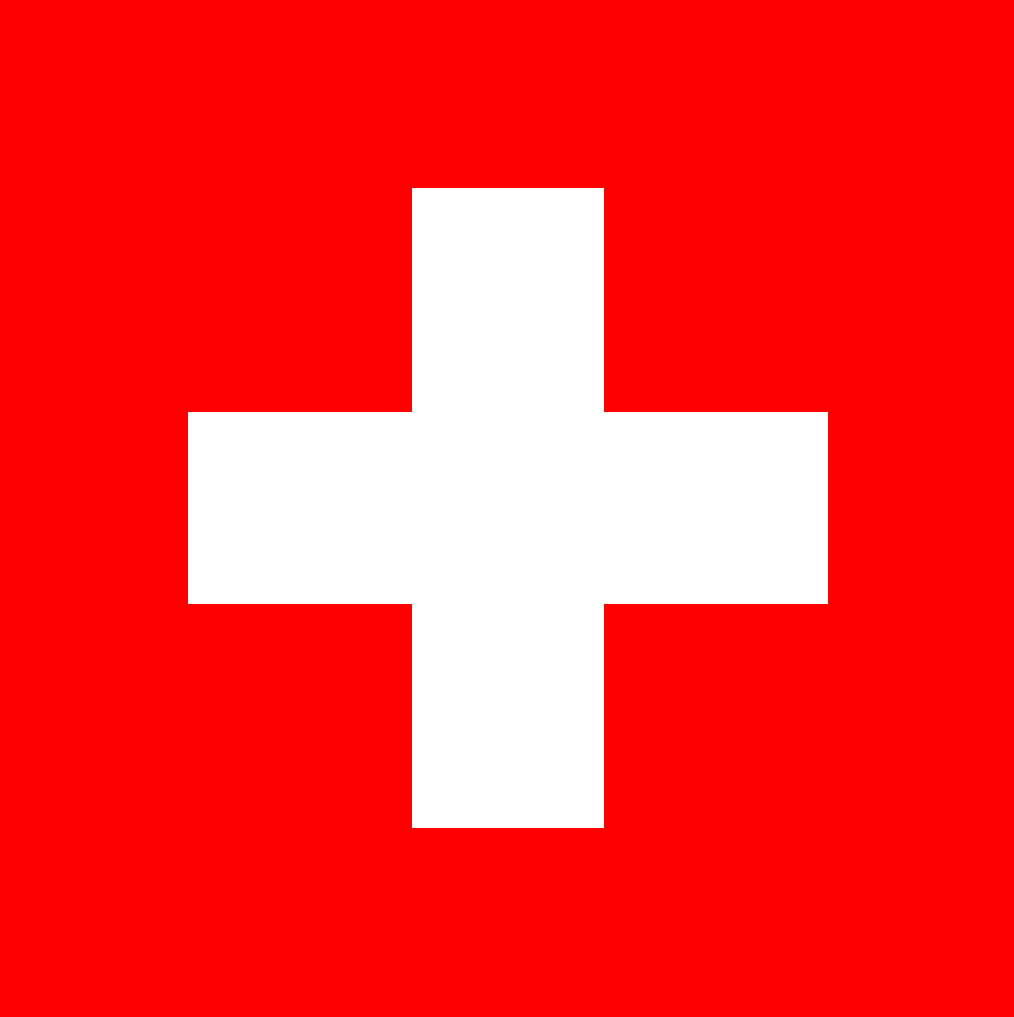 „Welche der folgenden Maßnahmen zur Eindämmung der Corona-Pandemie würde Sie davon abhalten, an Ihr bevorzugtes Reiseziel im kommenden Winter zu reisen?“
Quelle: Studie Winterpotenziale 2021/2022 in AT, DE, CH, NL, UK, CZ, PL; NIT/ÖW 
Basis: Reiseplaner Winter 2021/22, 18 bis 75 Jahre, Angaben in Prozent
11
Das interessiert mich jetzt deutlich mehr als vor der Corona-Krise:
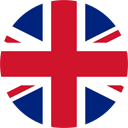 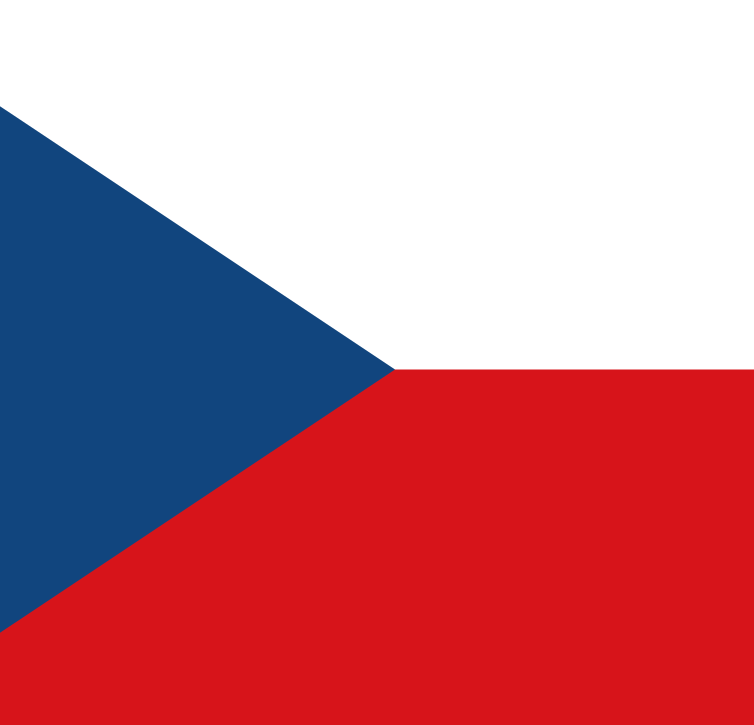 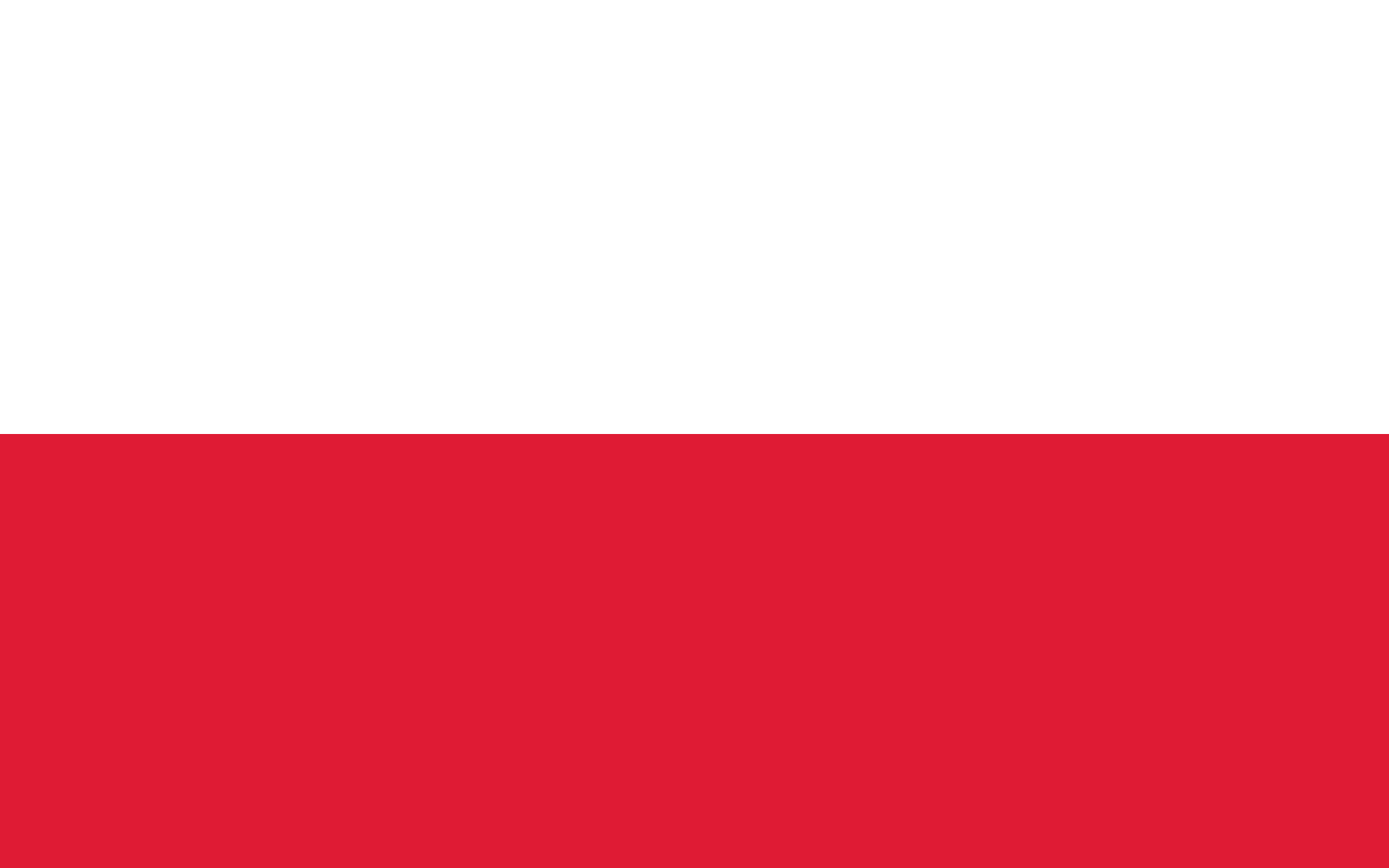 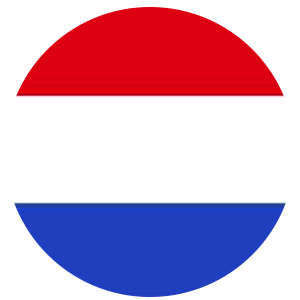 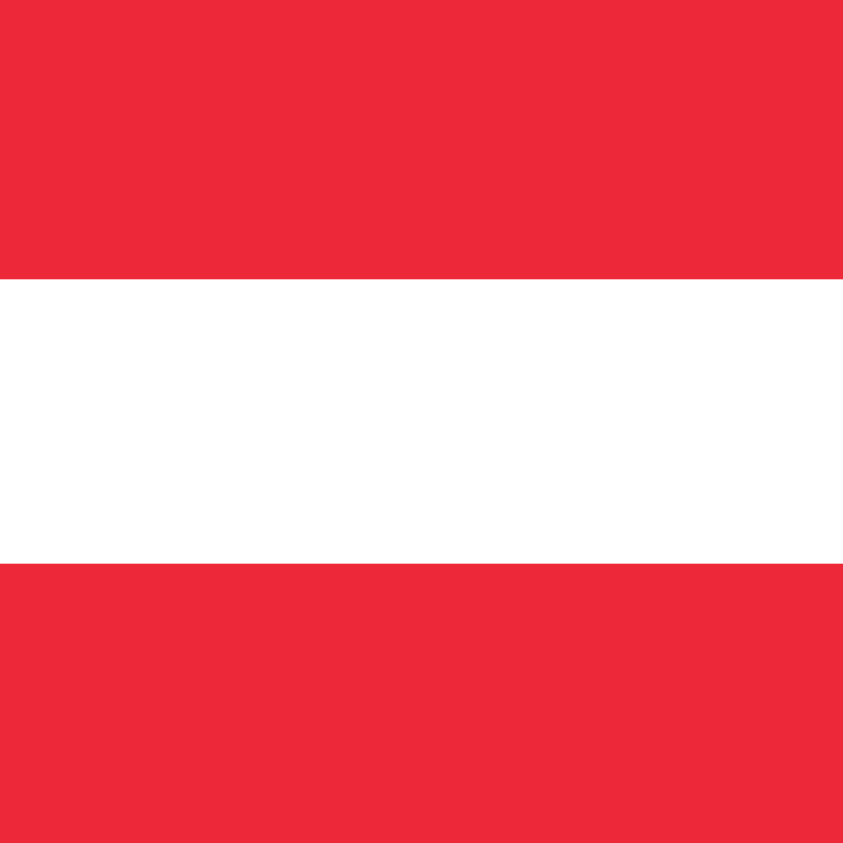 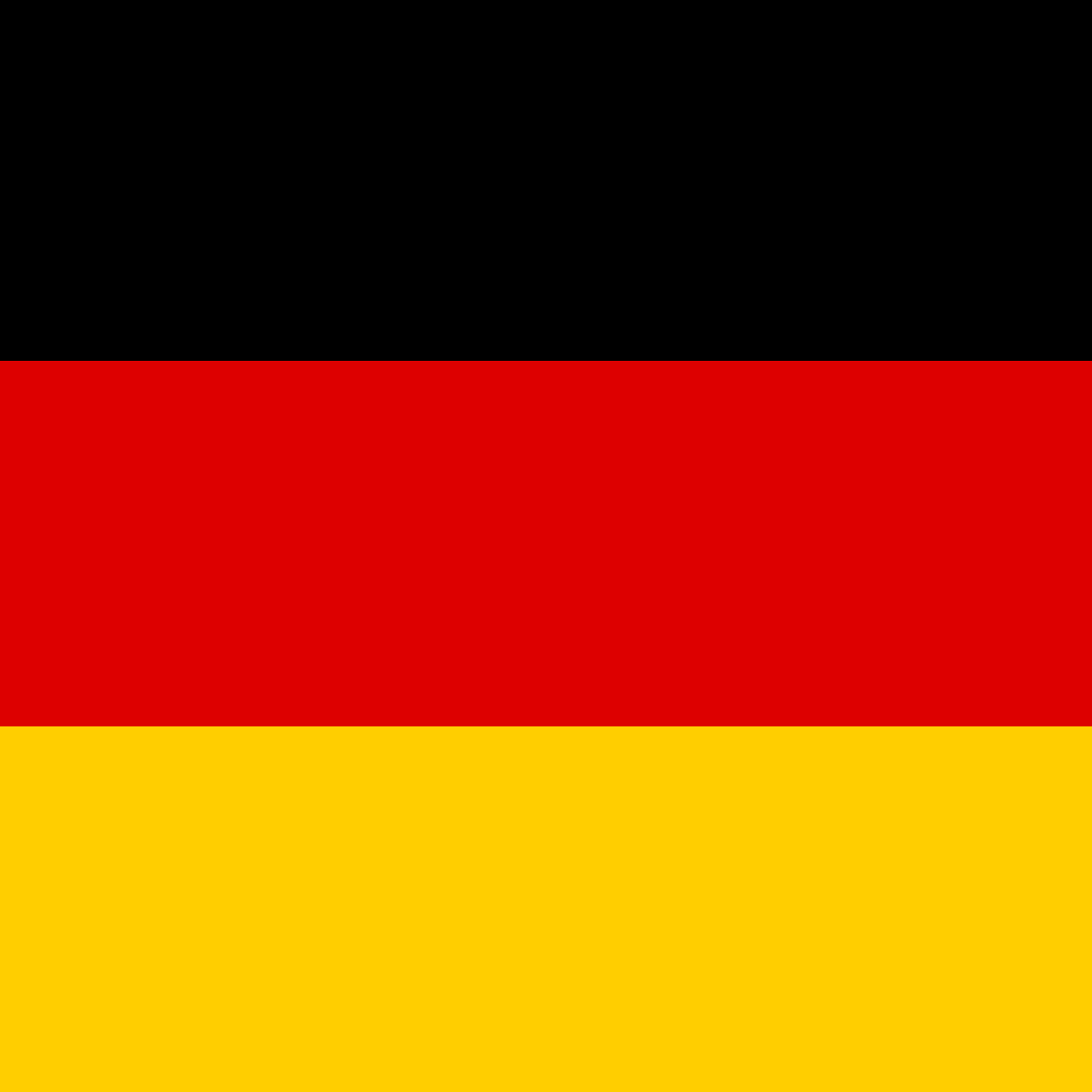 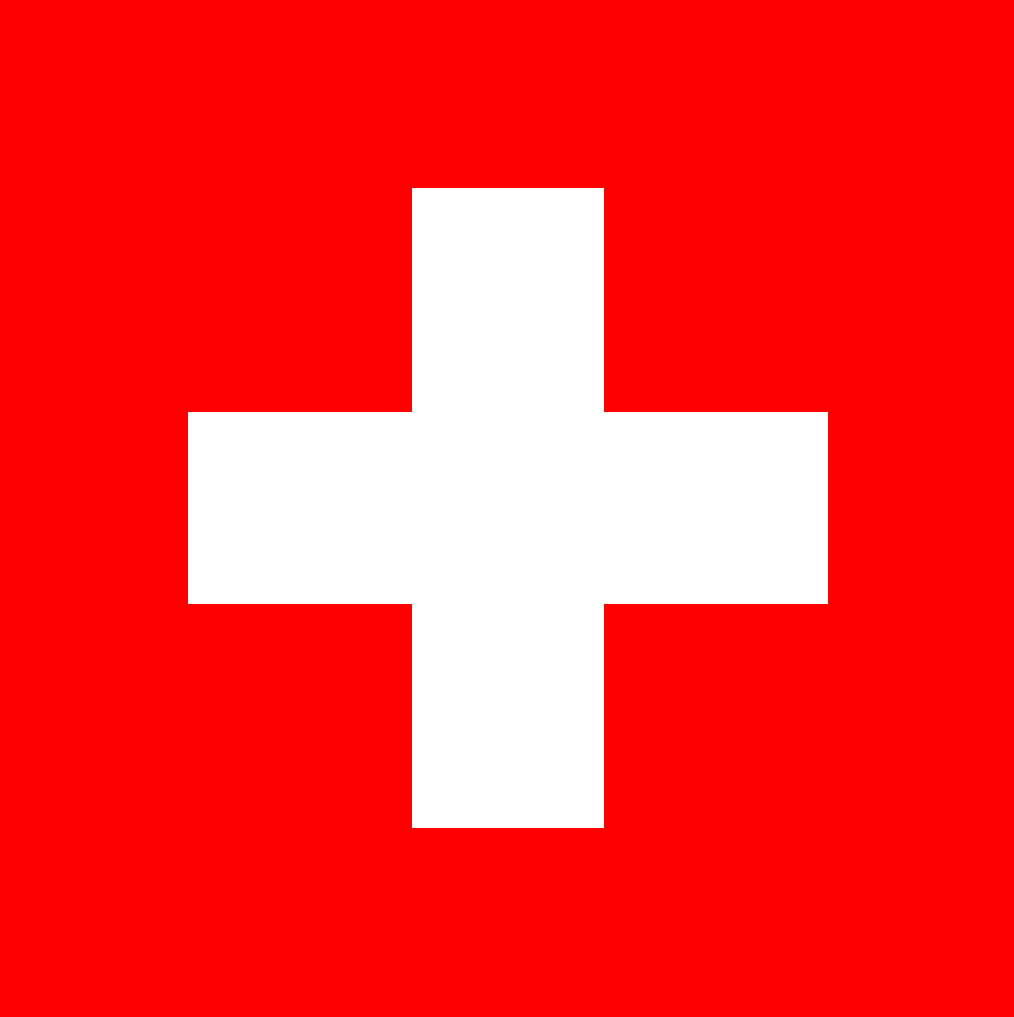 „Jetzt möchten wir wissen, ob und wie sich Ihr Interesse für bestimmte Aspekte von Urlaubsreisen durch die Corona-Krise verändert hat.“
Quelle: Studie Winterpotenziale 2021/2022 AT, DE, CH, NL, UK, CZ, PL von NIT/ÖW 
Basis: Bevölkerung 18 bis 75 Jahre
12
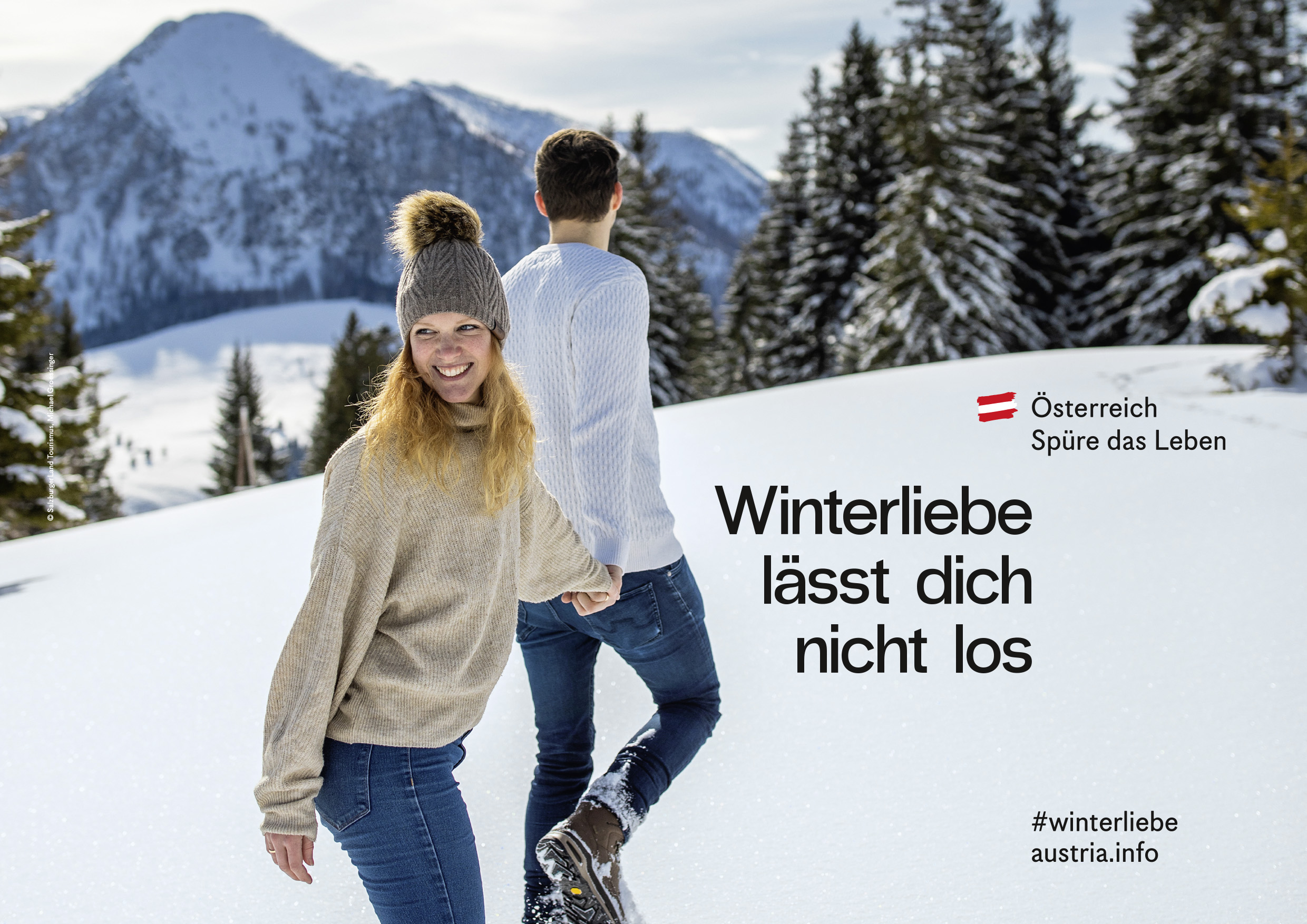 13